Kelas 5/6
Musim dan Cuaca
Seasons and Weather.
By the end of this unit, I will be able to:
Recite the days of the week and months of the year
Name the seasons in Australia and Indonesia 
Express preferences
Describe the weather in each season
Read and respond to a weather report 
Listen and respond to a weather report
Write and record a weather report
Nama-nama Hari.Names of days
1. Bacalah. (Read.)
Lagu: Nama-nama Hari 
(Carmyl Winkler)

Senin, selasa, Rabu
Senin, selasa, Rabu

Kamis, Jumat, Sabtu
Kamis, Jumat, Sabtu

Minggu. Ini nama-nama hari.
Minggu. Ini nama-nama hari.
Minggu. Ini nama-nama hari. 

Senin, Selasa, Rabu
2. Dengarkanlah. (Listen.)
3. Belajar lagu dan rekam diri sendiri menyanyi.
      (Learn the song and record yourself singing.)
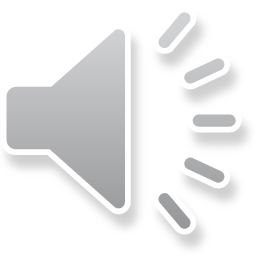 Nama-nama Bulan(names of months)
2. Dengarkanlah. (Listen.)
3. Belajar lagu dan rekam diri sendiri menyanyi.
      Learn the song and record yourself singing.
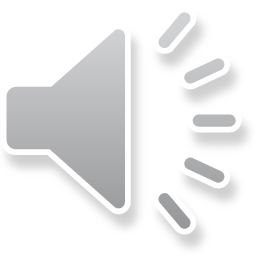 Bacalah. (Read.)
Lagu:  Nama-nama Bulan

Ada dua belas nama-nama bulan
Ayo kawan, coba kita sebutkan

Ada dua belas nama-nama bulan
Ayo kawan, coba kita sebutkan

Januari, Februari, Maret, April, Mei, Juni

Juli, Agustus, September, 

Oktober, November, Desember

Ada dua belas nama-nama bulan
Ayo kawan, coba kita sebutkan
Tugas(Task)
Buatlah kalendar untuk keluarga kamu ATAU Tulislah nama-nama bulan dan hari dalam Bahasa Indonesia di calendar rumahmu. (make a calendar for your family OR write the names of the months and days in Indonesian on your home calendar)
Put a photo of your calendar on this page.
MARET
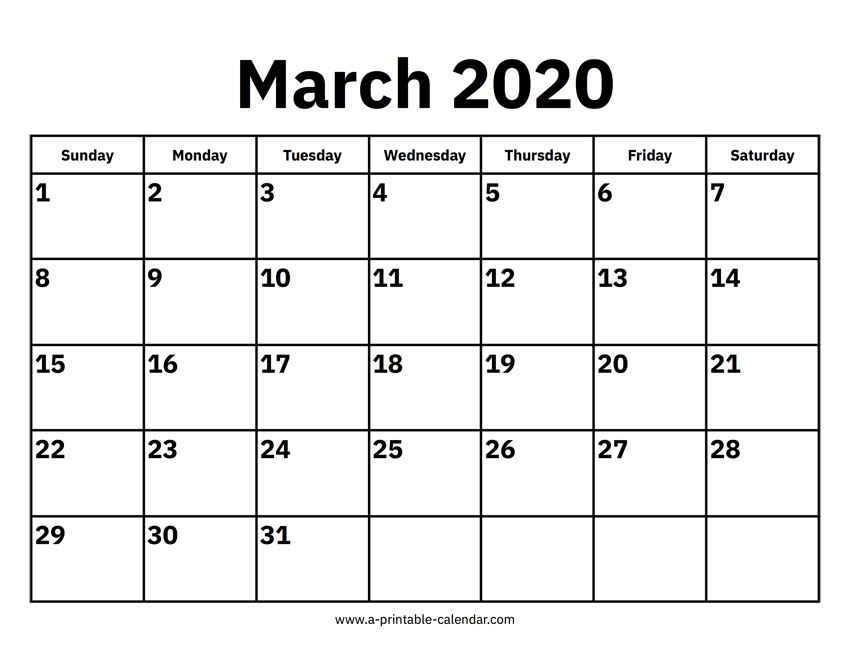 Sabtu
Jumat
Minggu
Senin
Rabu
Kamis
Selasa
Musim di IndonesiaSeasons in Indonesia
Ada dua musim di Indonesia. 
(There are two seasons in Indonesia.)
1. Lihatlah, dengarkanlah, cocokkanlah kata tepat.
(Look, listen, match the correct word.)
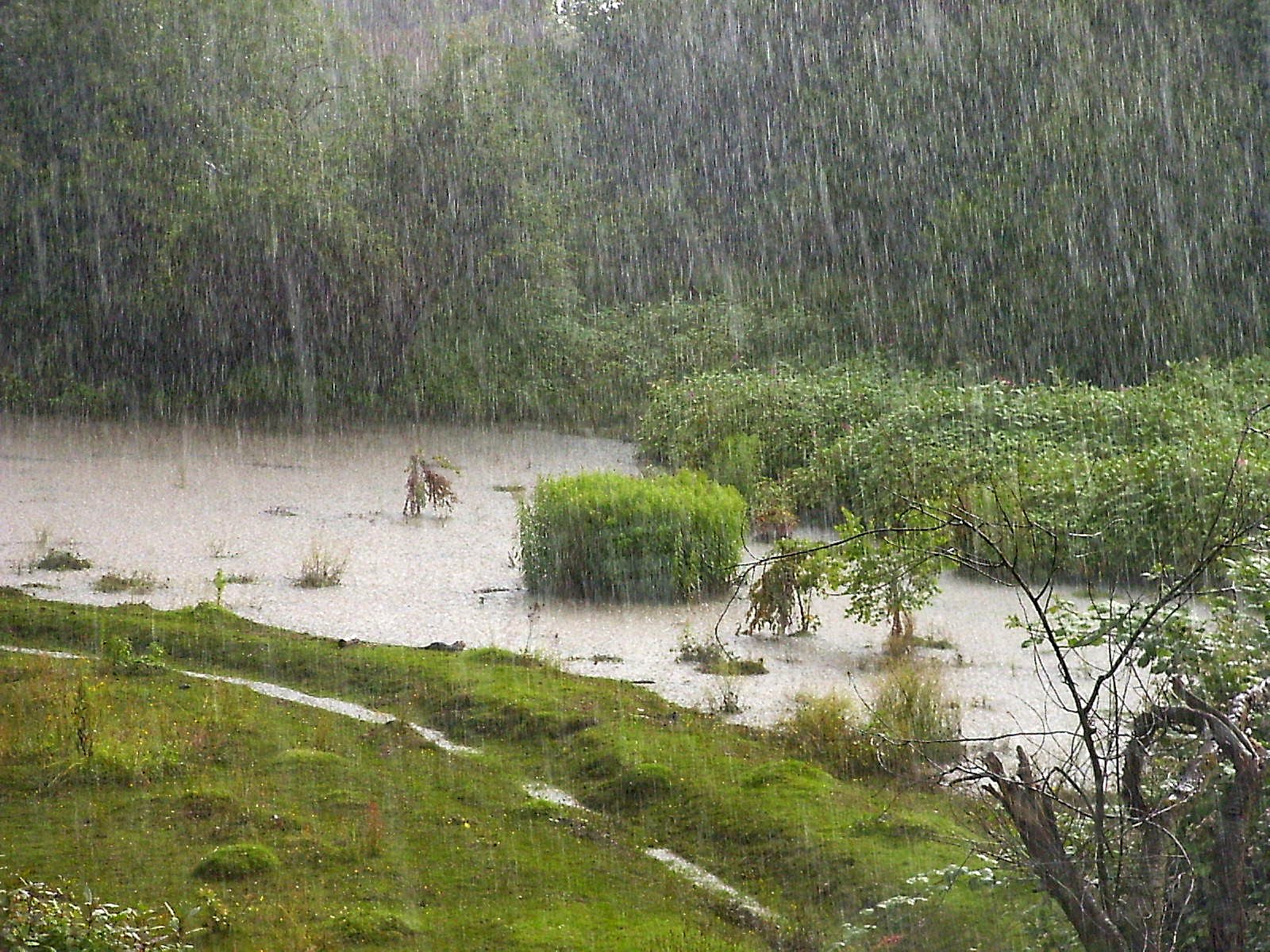 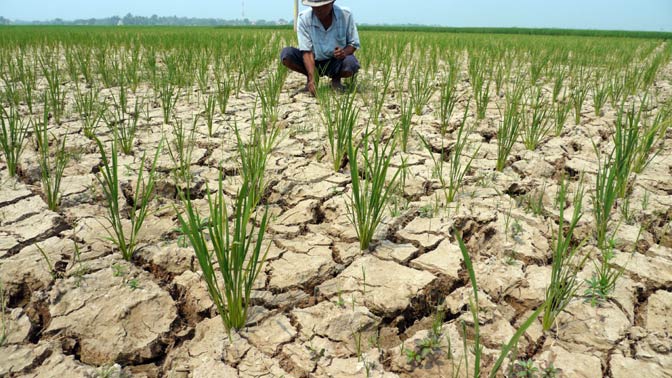 musim kemarau
musim hujan
2. Record yourself reciting the seasons in Indonesia.
3. What do you think the words ‘kemarau’ and ‘hujan’ might mean?
Musim di AustraliaSeasons in Australia
Ada empat musim di Australia. 
(There are four seasons in Australia.)
1. Lihatlah, dengarkanlah, cocokkan kata tepat.
(Look, listen, match the correct word.)
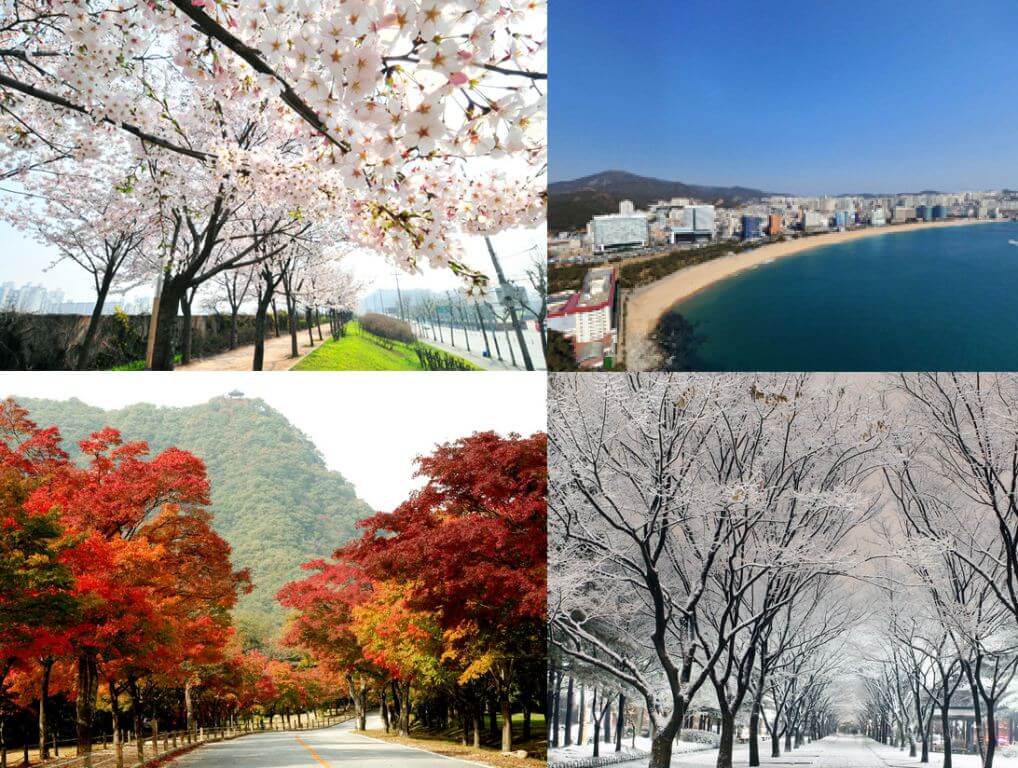 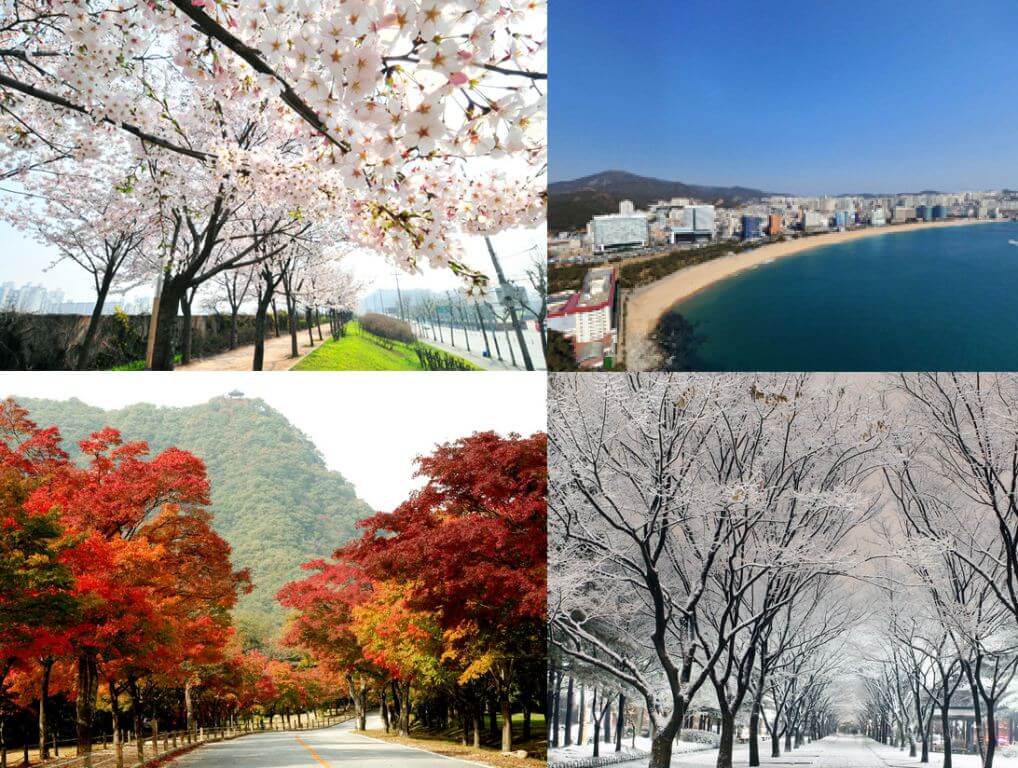 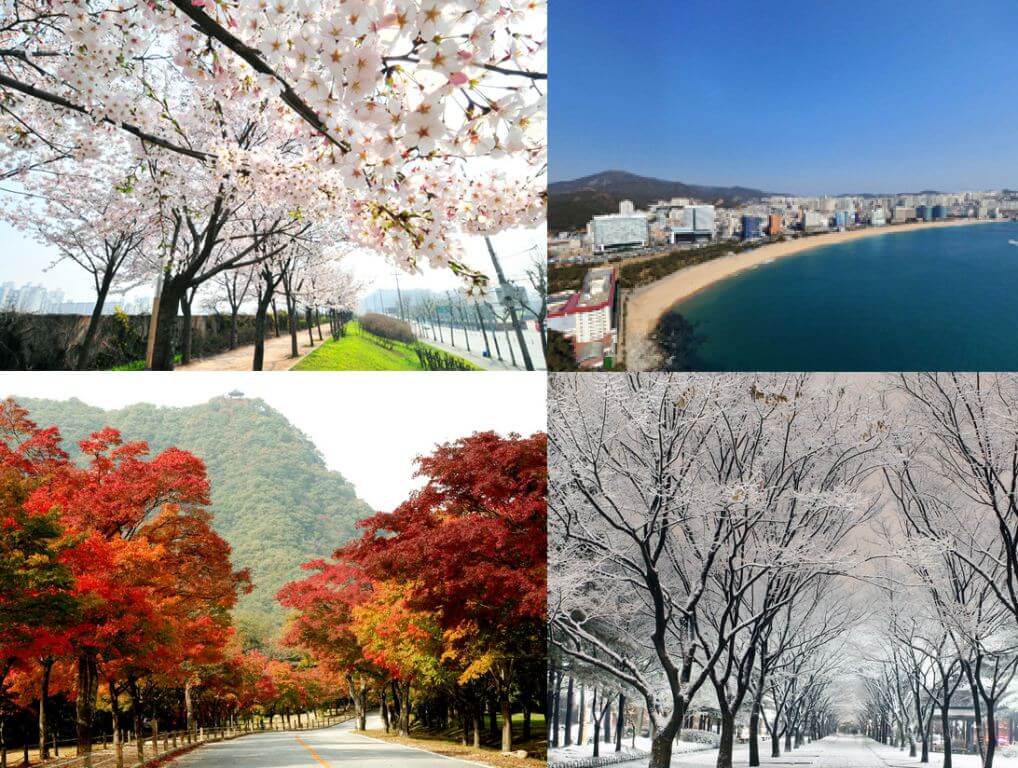 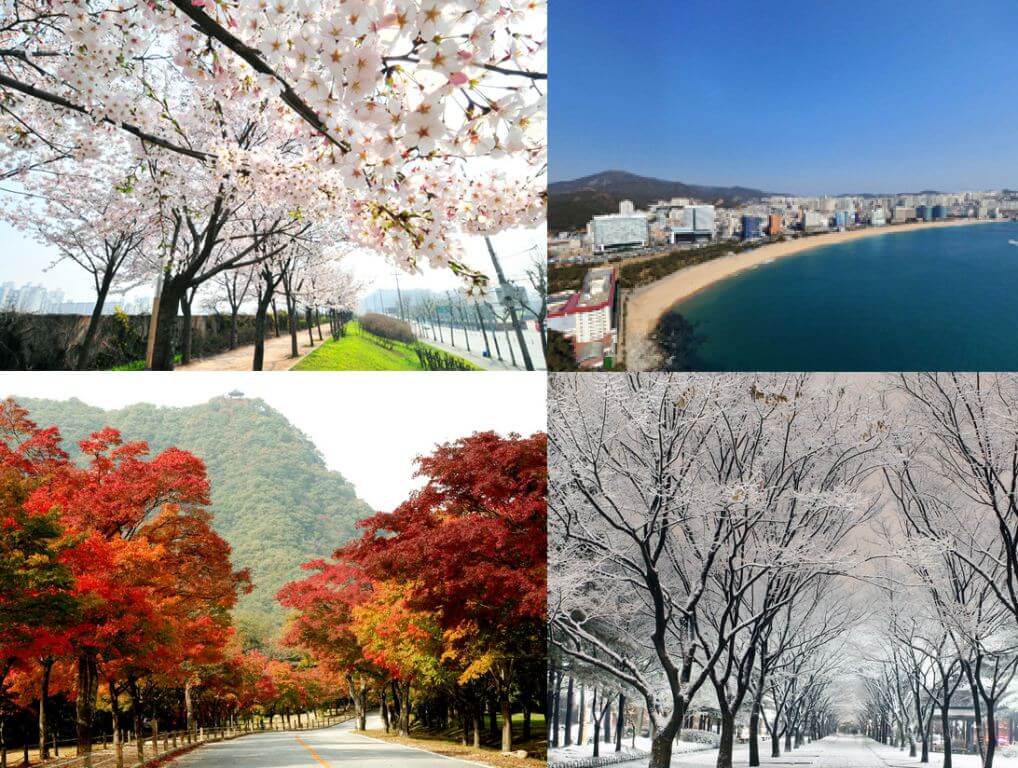 musim gugur
musim dingin
musim panas
musim semi
2. Record yourself reciting the seasons in Australia.
Musim-musim di Indonesia dan Australia.Seasons in Indonesia and Australia.
1. Dengarkanlah dan cocokkan kata yang tepat.
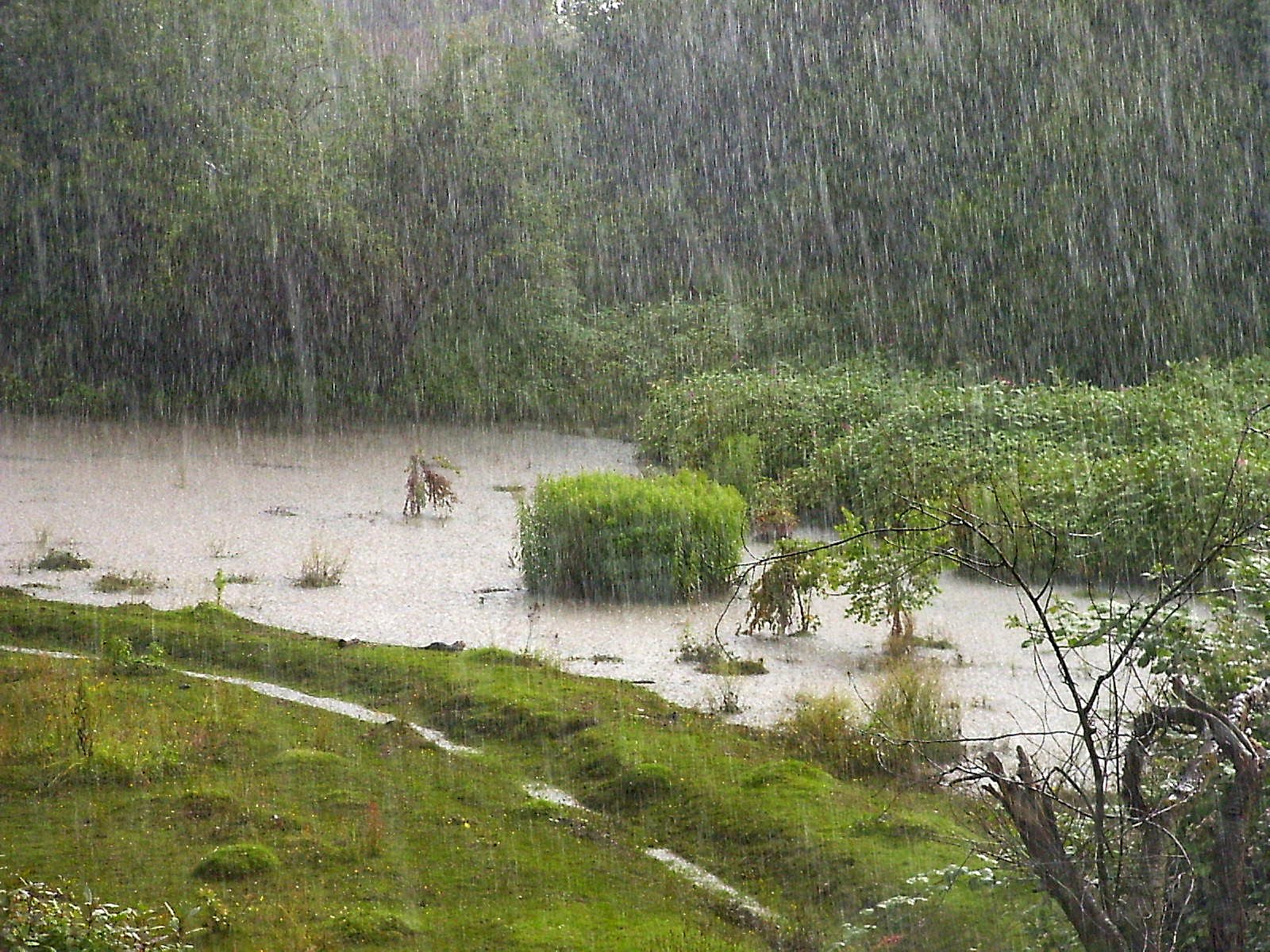 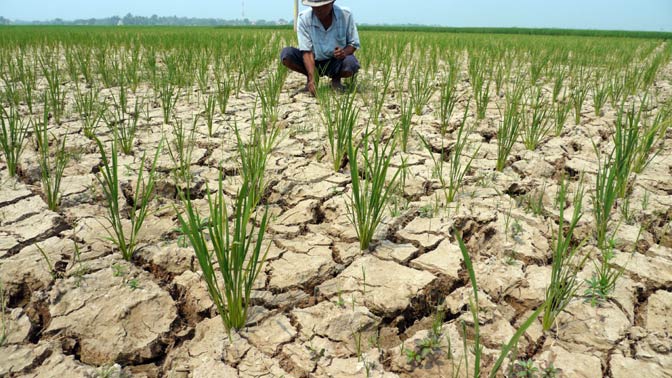 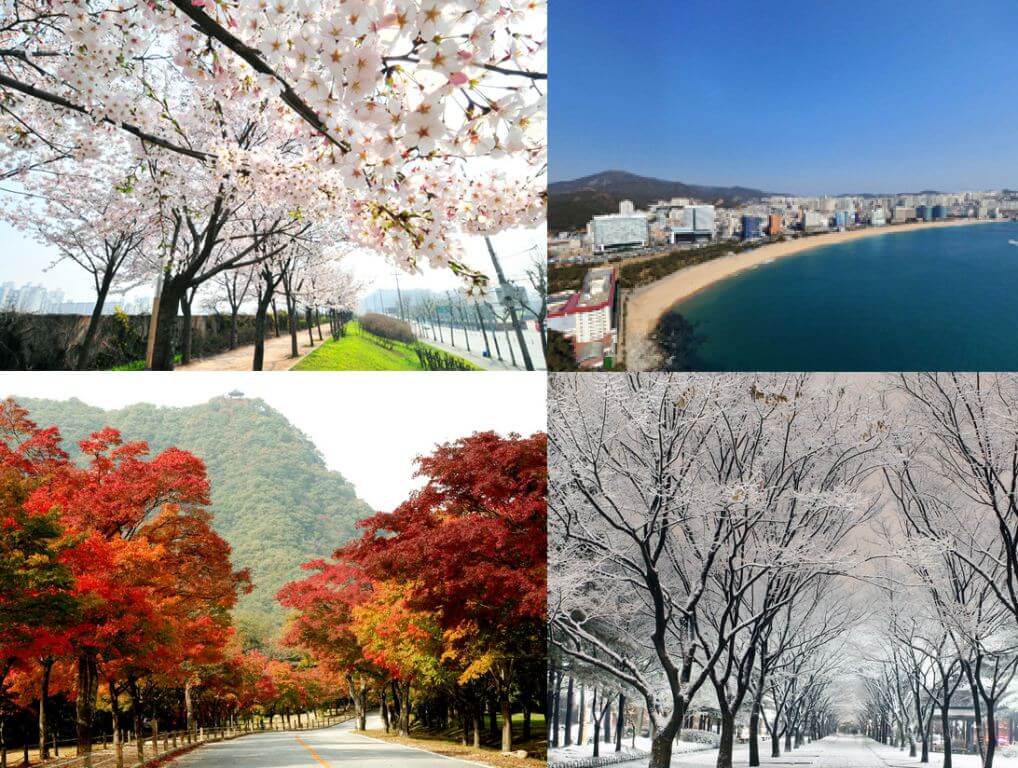 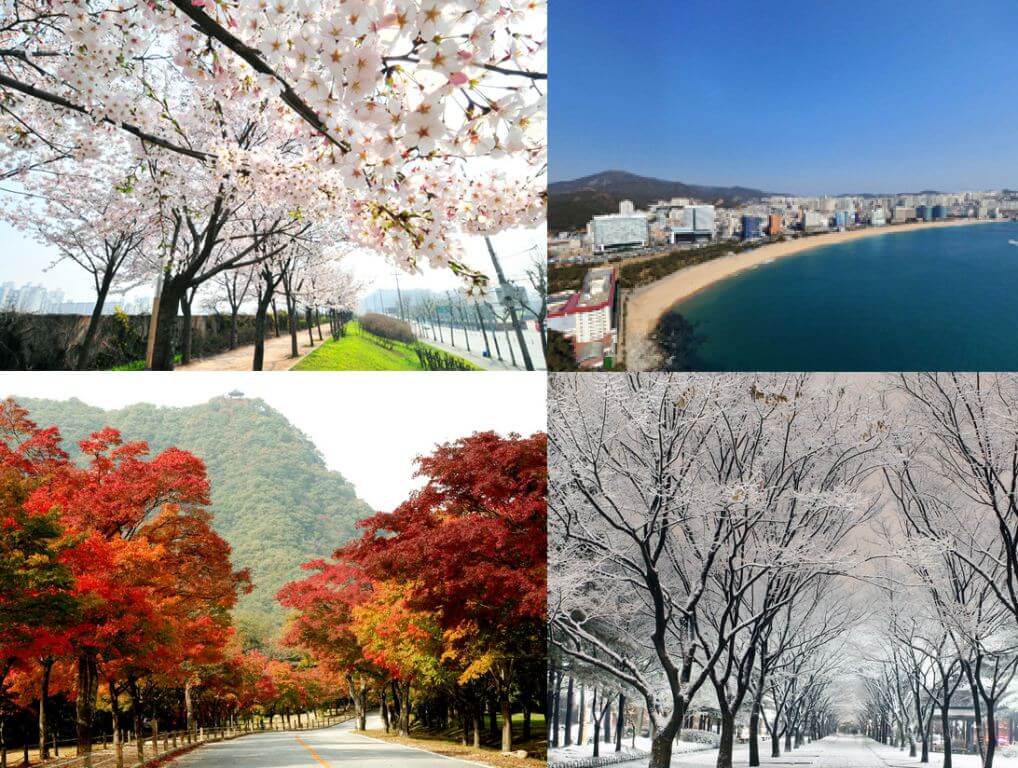 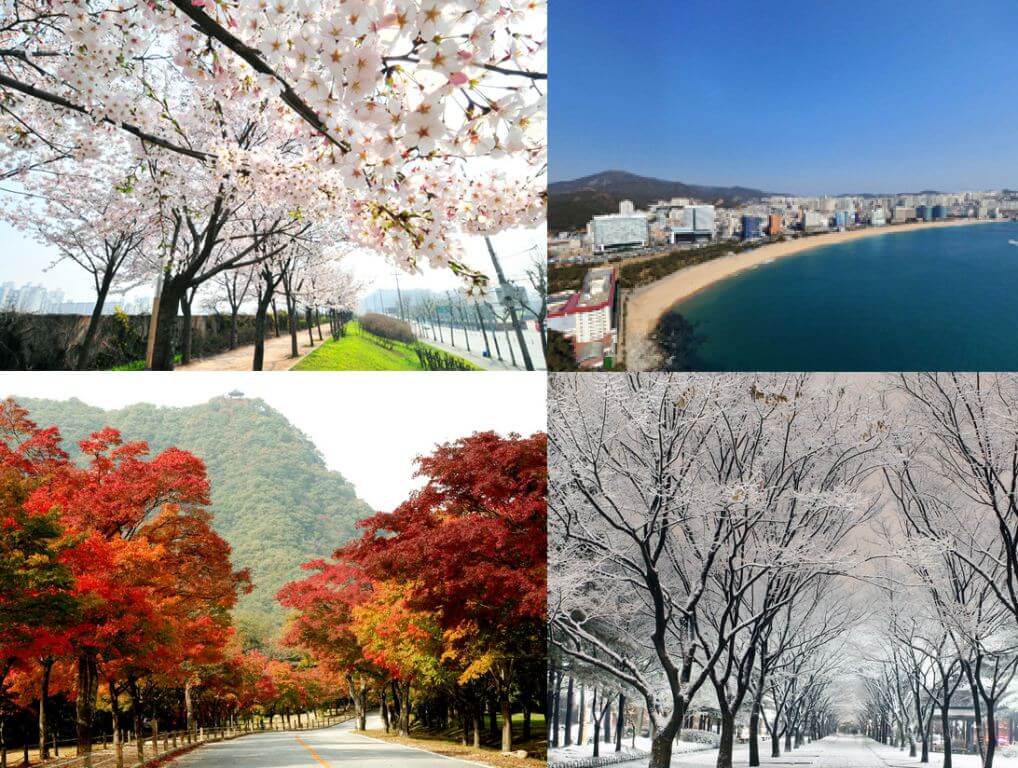 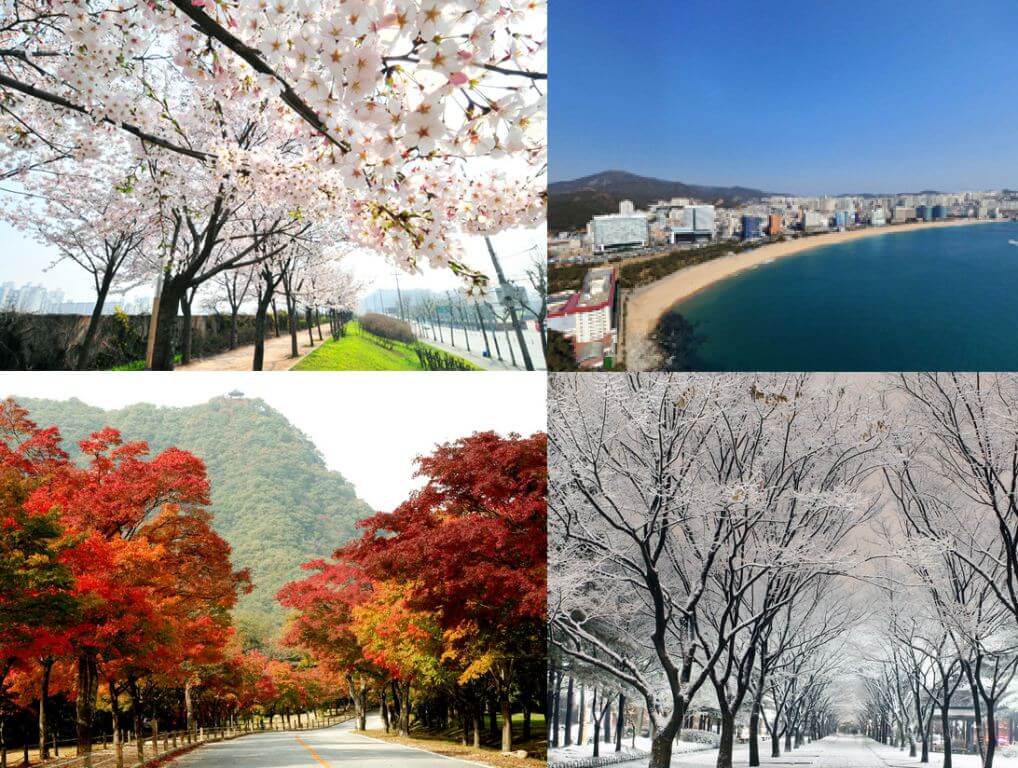 musim semi
musim kemarau
musim gugur
musim hujan
musim panas
musim dingin
Musim-musim di Indonesia dan Australia.Seasons in Indonesia and Australia.
Cocokkan Bahasa Indonesia dengan Bahasa Inggris. Yang mana di Indonesia? Yang mana di Australia? (Match the Indonesian with the English. Which are in Indonesia? Which are in Australia?)

Bacalah dan rekamlah. (Record yourself reading each box.)
Musim di Australia
Musim di Indonesia
dry season
musim semi
wet season
musim kemarau
spring
musim hujan
autumn
musim gugur
musim panas
summer
musim dingin
winter
Musim apa? Bulan apa?What season? What Month?
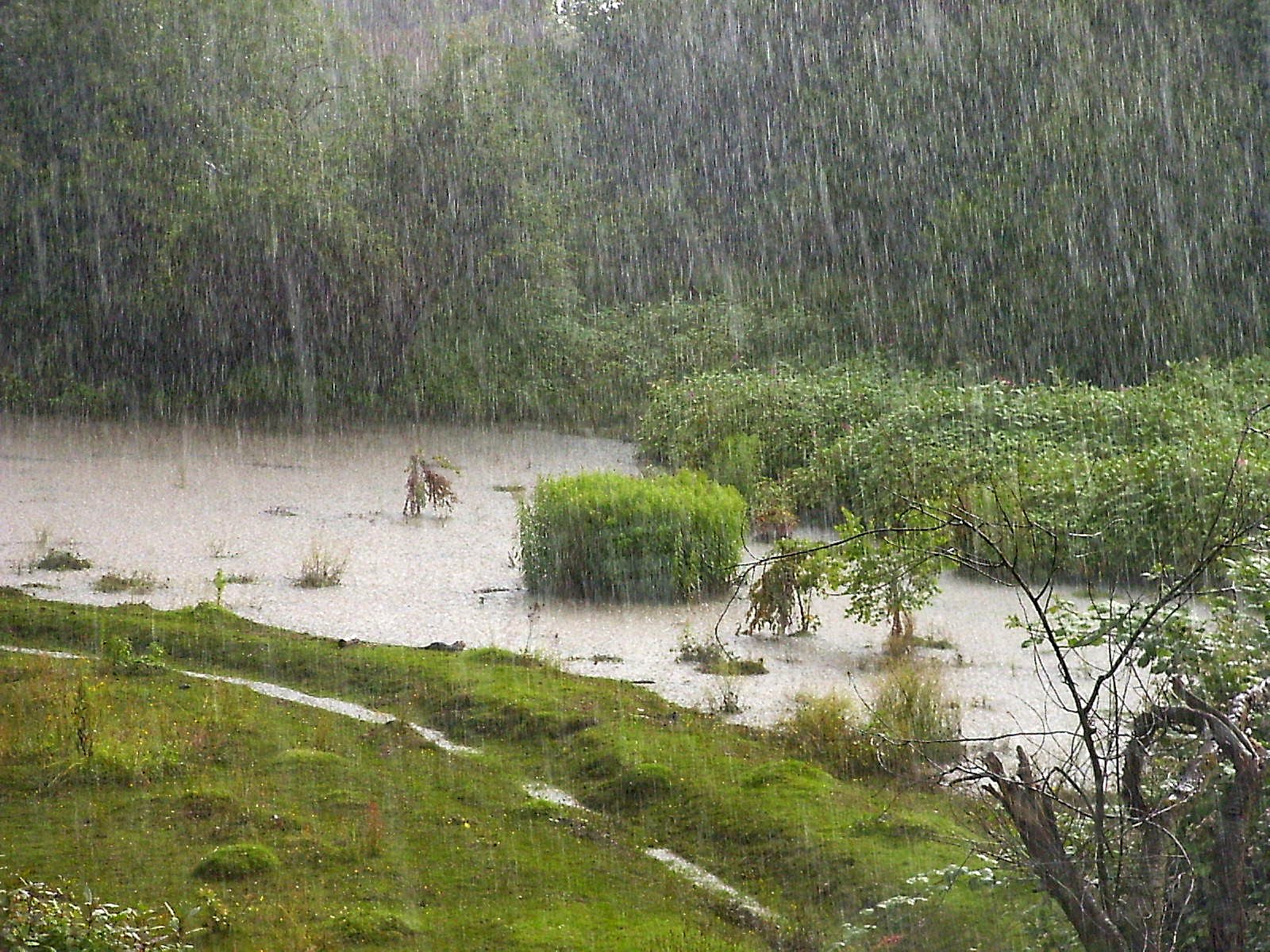 Kosa-kata
berlangsung = takes place
sampai = until
Bacalah dan dengarkanlah. (Read and listen.)
Cocokkan gambar/label yang tepat untuk setiap kalimat.  
       (Match the correct picture/label to each sentence)
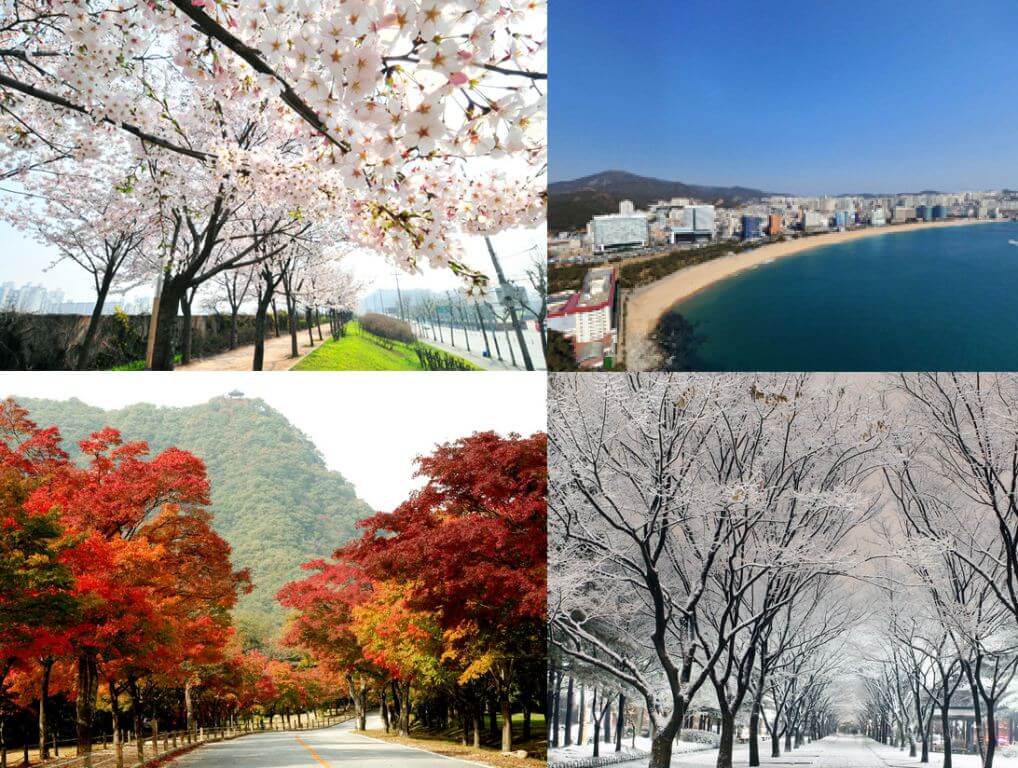 Di Indonesia …
Musim kemarau berlangsung pada bulan April sampai September


Musim hujan berlangsung pada bulan Oktober sampai Maret


Di Australia …
Musim panas berlangsung pada bulan Desember sampai Februari


Musim gugur berlangusung pada bulan Maret sampai Mei 


Musim dingin berlangsung pada bulan Juni sampai Agustus


Musim semi berlangsung pada bulan September sampai Desember
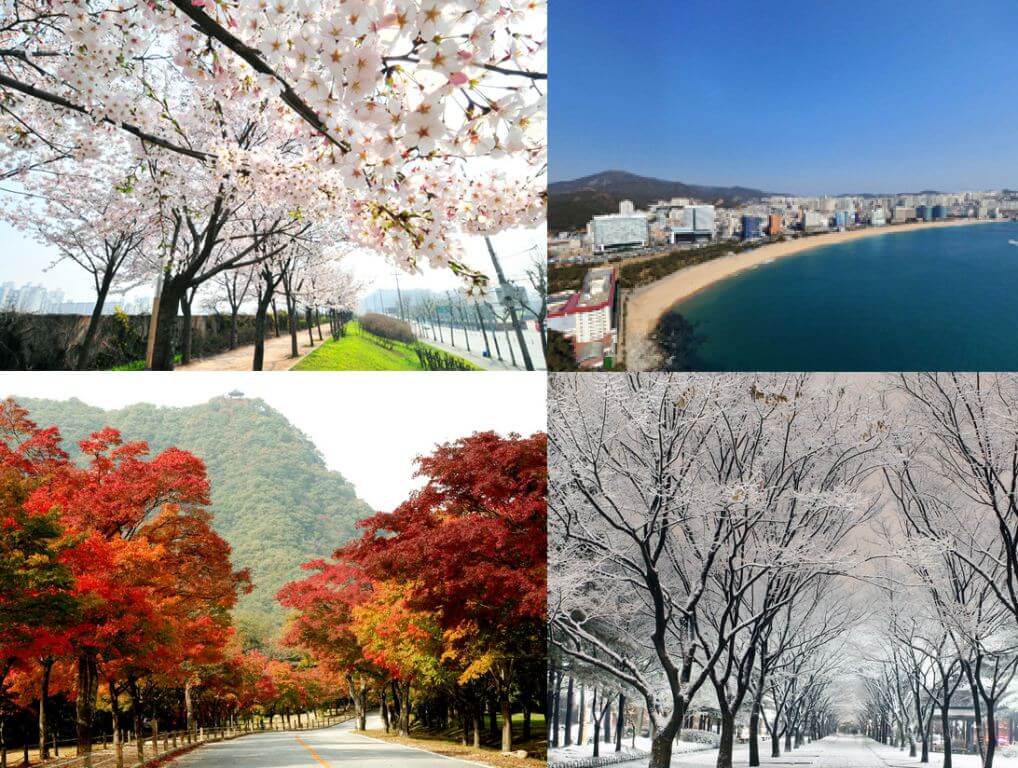 December - February
October – March
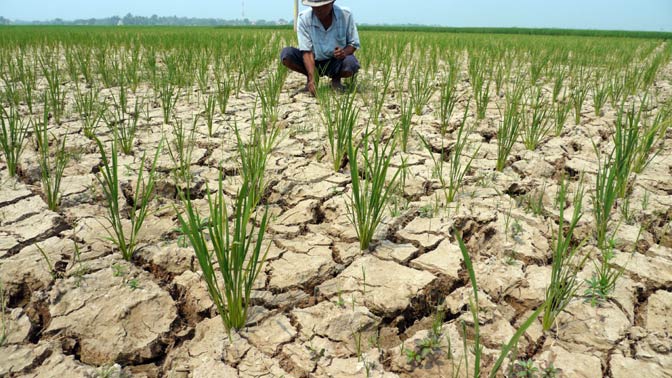 June - August
September - December
March - May
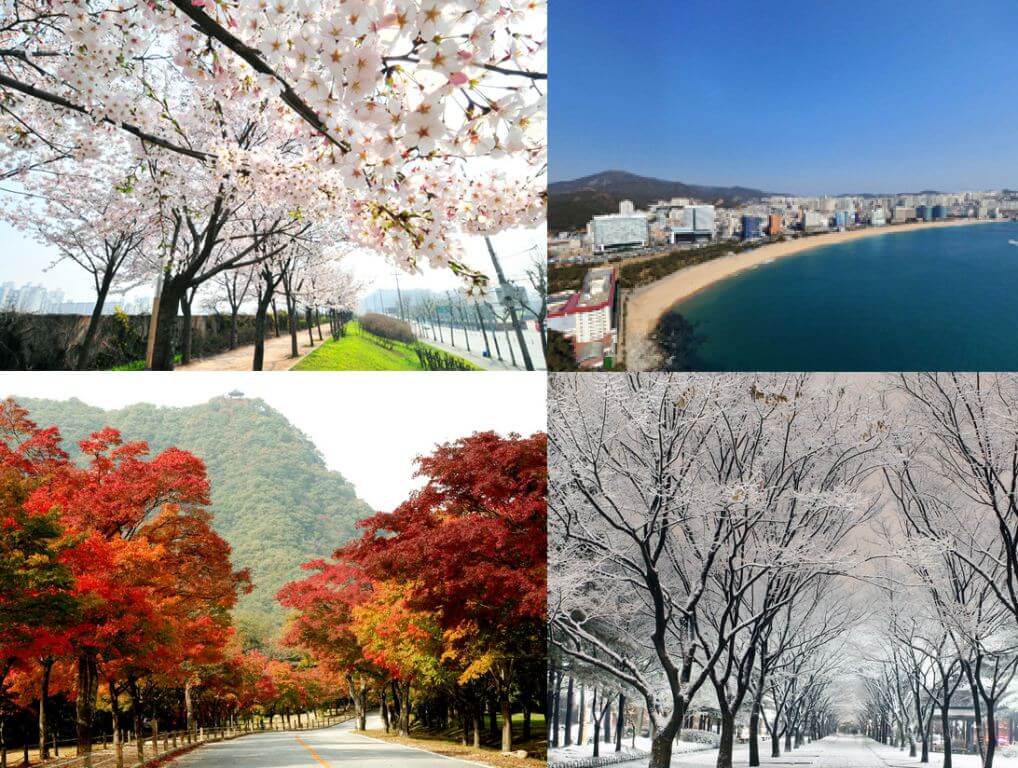 April - September
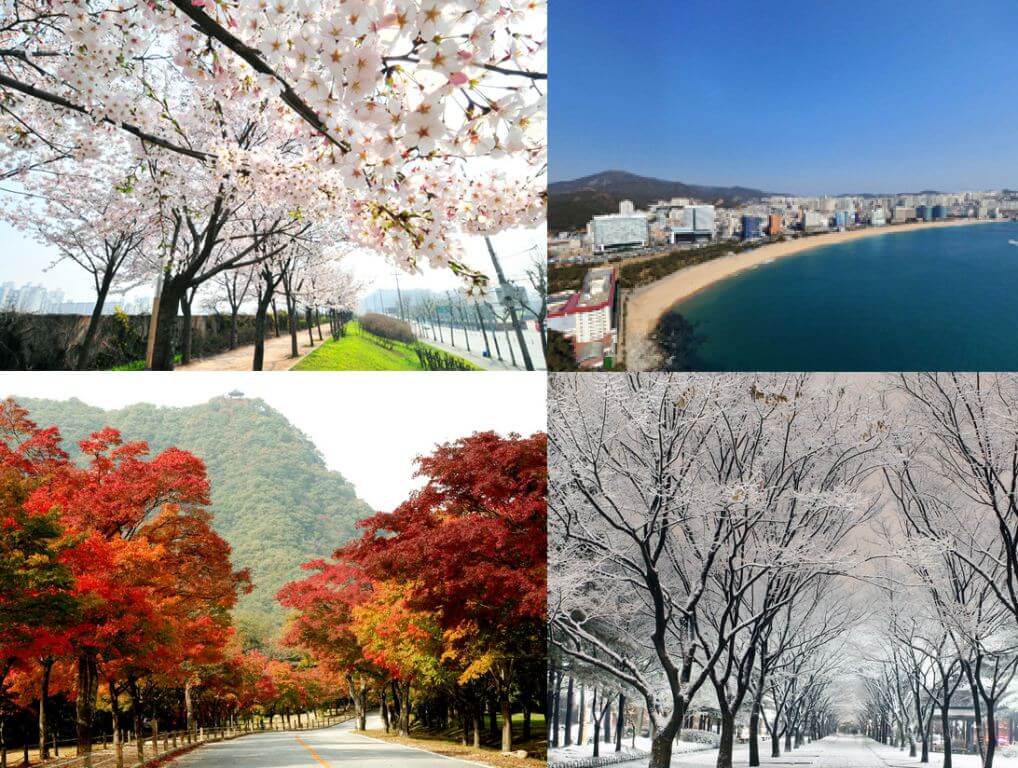 Bagaimana musim di Indonesia dan Australia? What are the seasons like in Indonesia and Australia?
Kosa Kata:
biasanya = usually
bunga-bunga = flowers
berwarna-warnai = multi coloured
daerah pegunungan = mountain range
setiap hari = =every day
Dengarkanlah dan cocokkan.  (listen and match)
Dengarkanlah dan isilah. (listen and fill in)
Terjemahkanlah.  (translate)
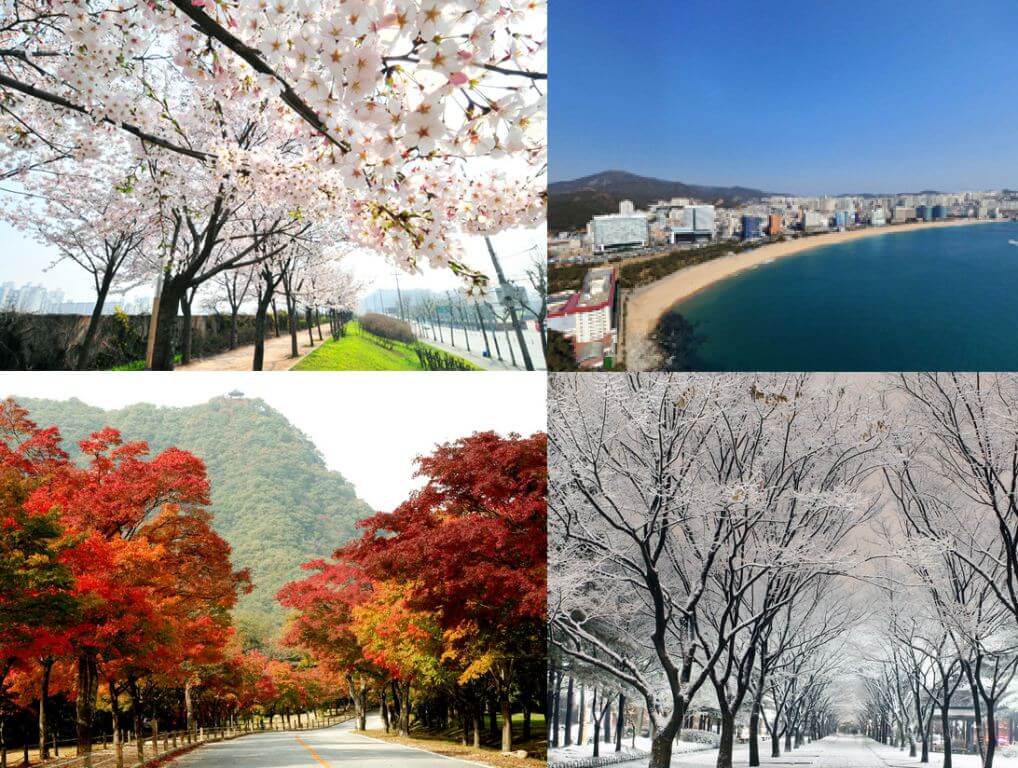 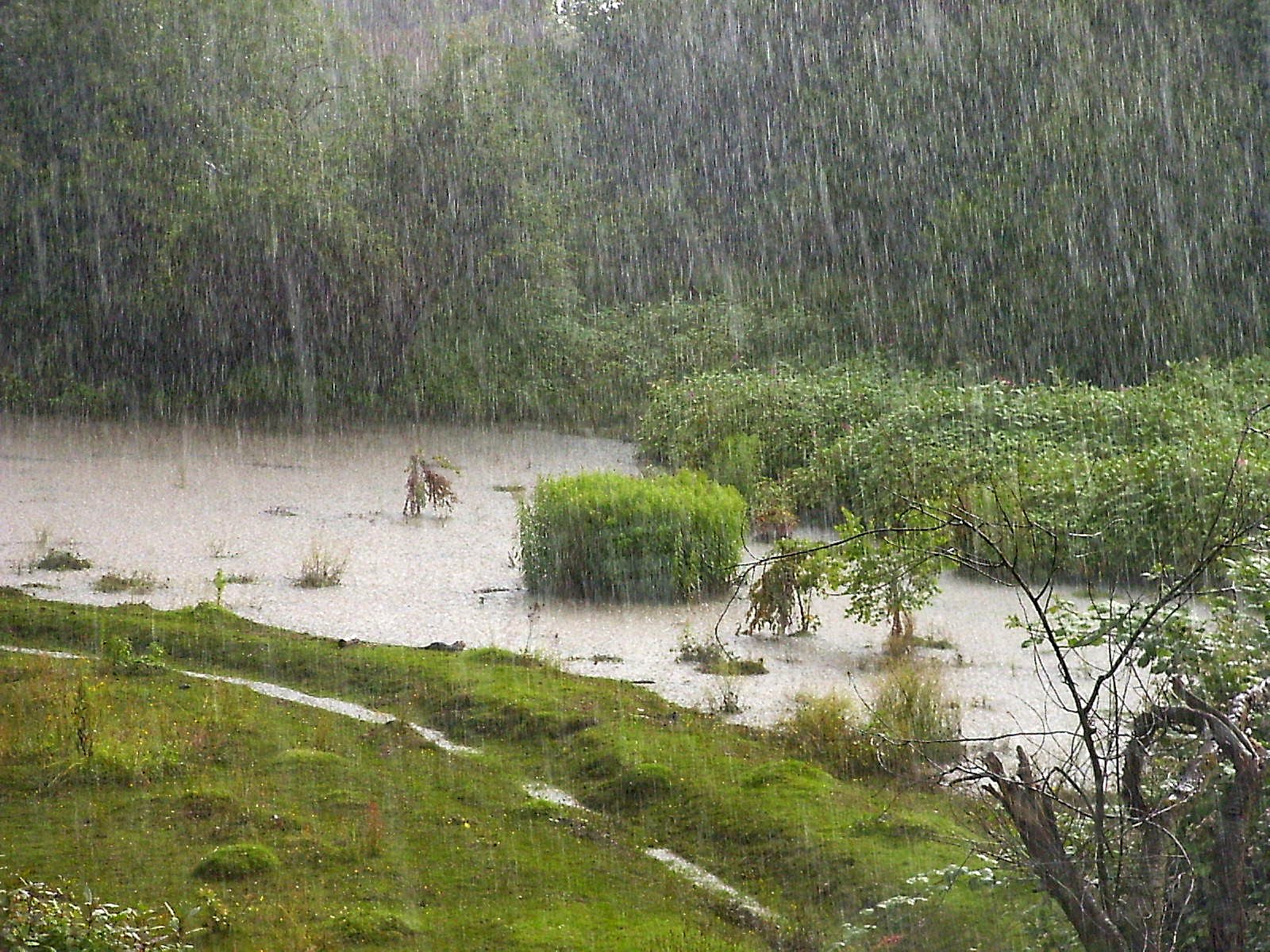 Pada …… kemarau cuaca …… dan lembab. Biasanya tidak ada ……..
……… musim hujan cuaca panas dan ………. Setiap hari ada …….
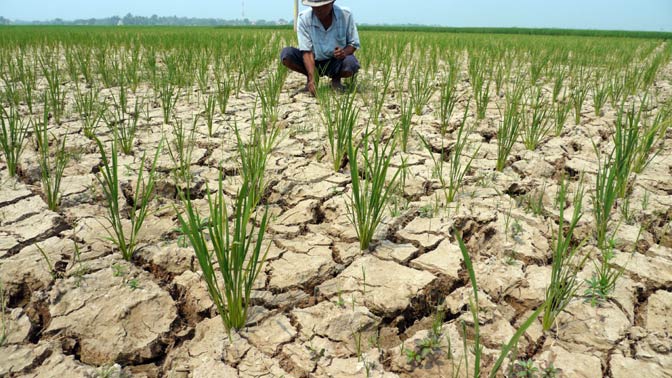 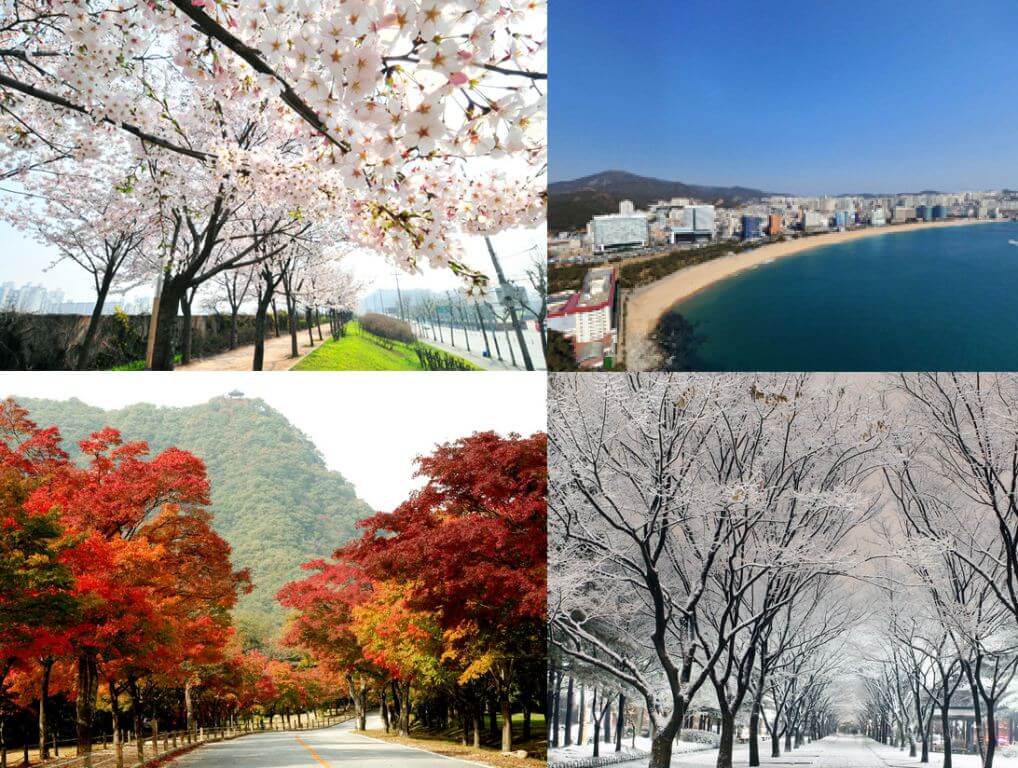 Pada …….. semi cuaca …….. Biasanya ….. bunga-bunga yang berwarna-warnai.
Pada musim gugur cuaca …… dan …….. Pohon-pohon berwarna-warnai.
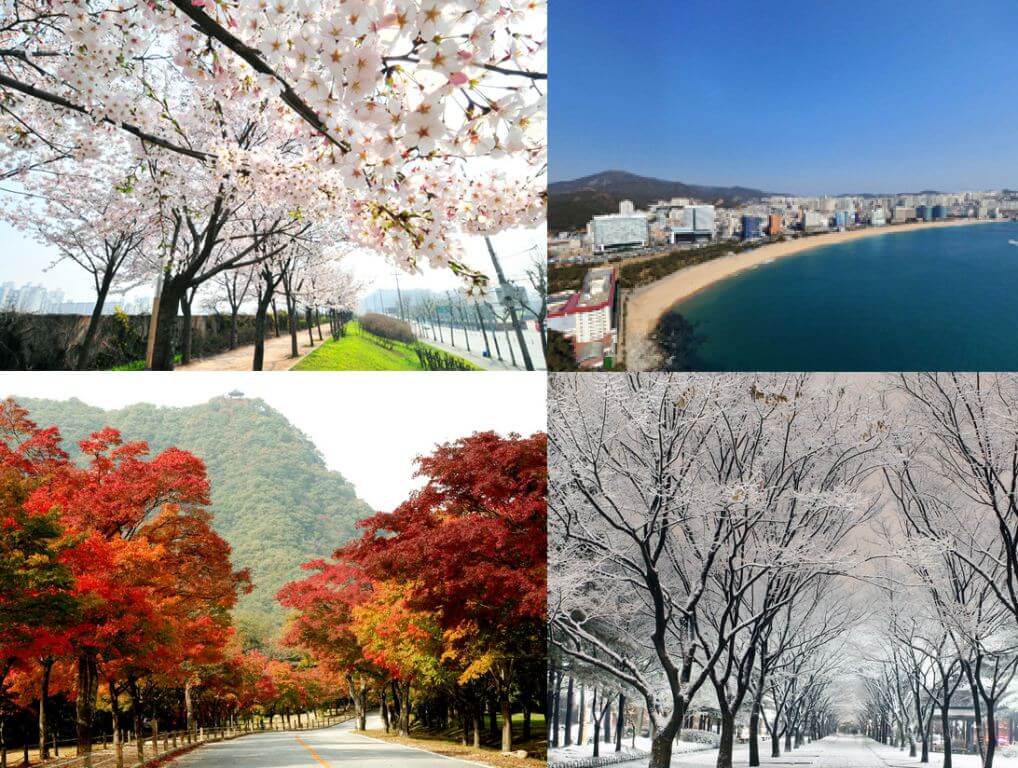 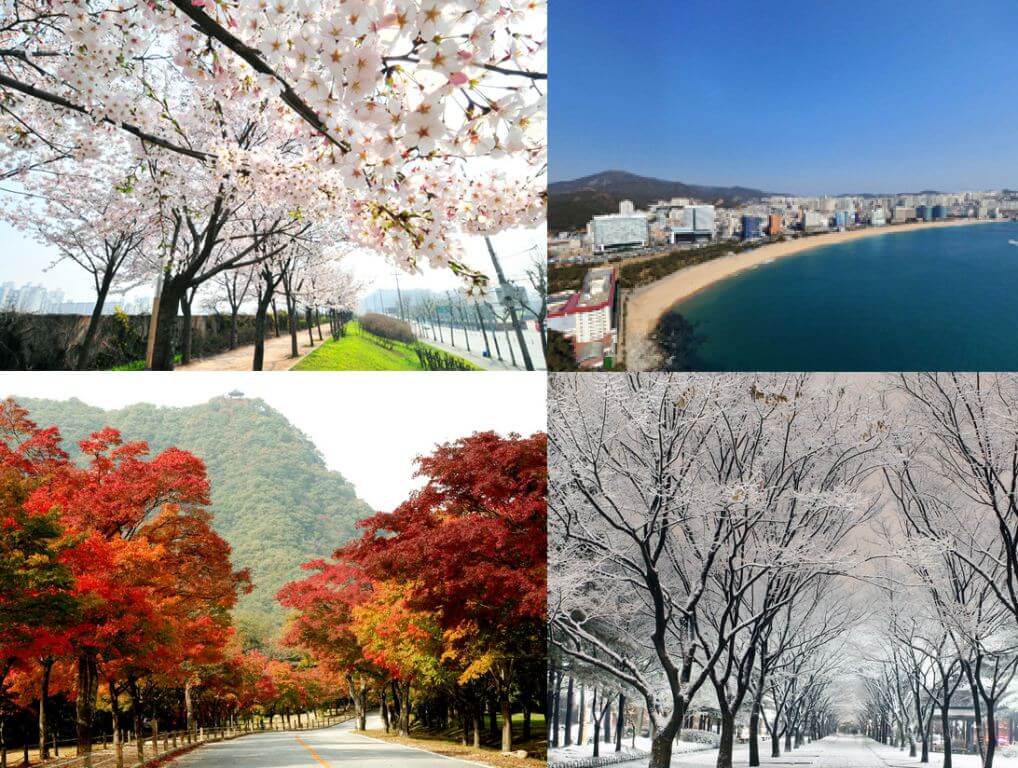 Pada musim ………. cuaca dingin sekali. Ada ……… dan di daerah pegunungan cuaca ………..
Pada musim panas cuaca ……… dan …….. Biasanya ……  ……. hujan.
Musim apa? Sedang apa?What season? What are you doing?
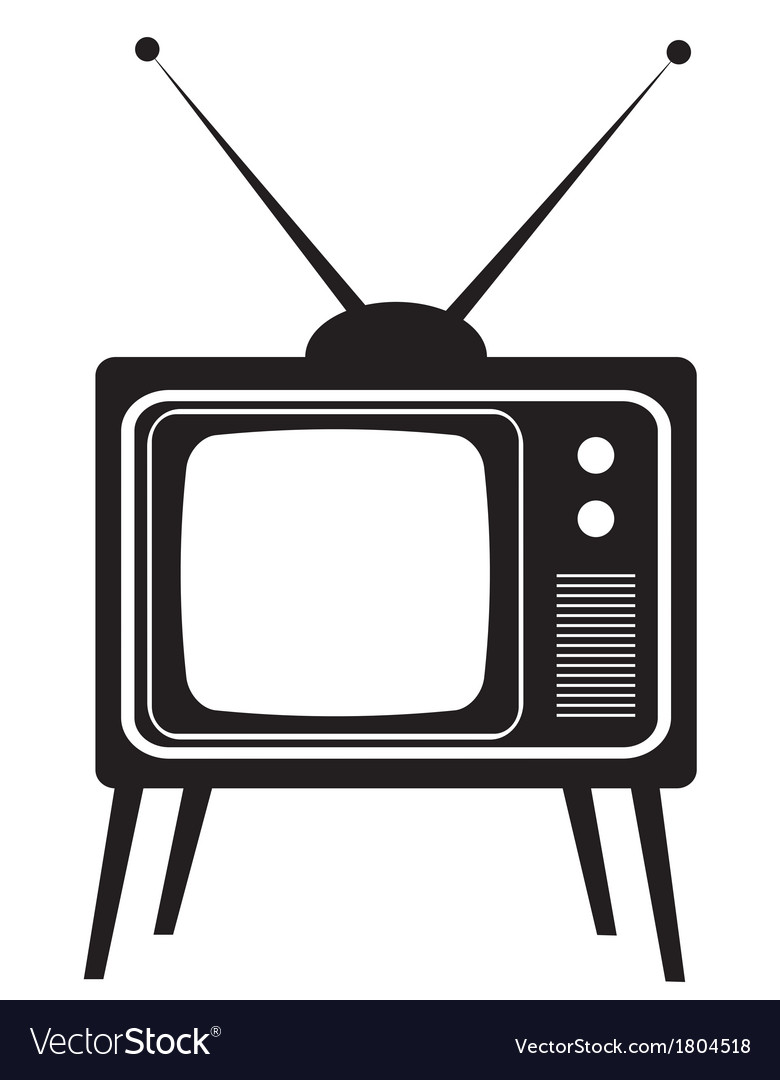 Musim panas
Musim gugur
menonton televisi
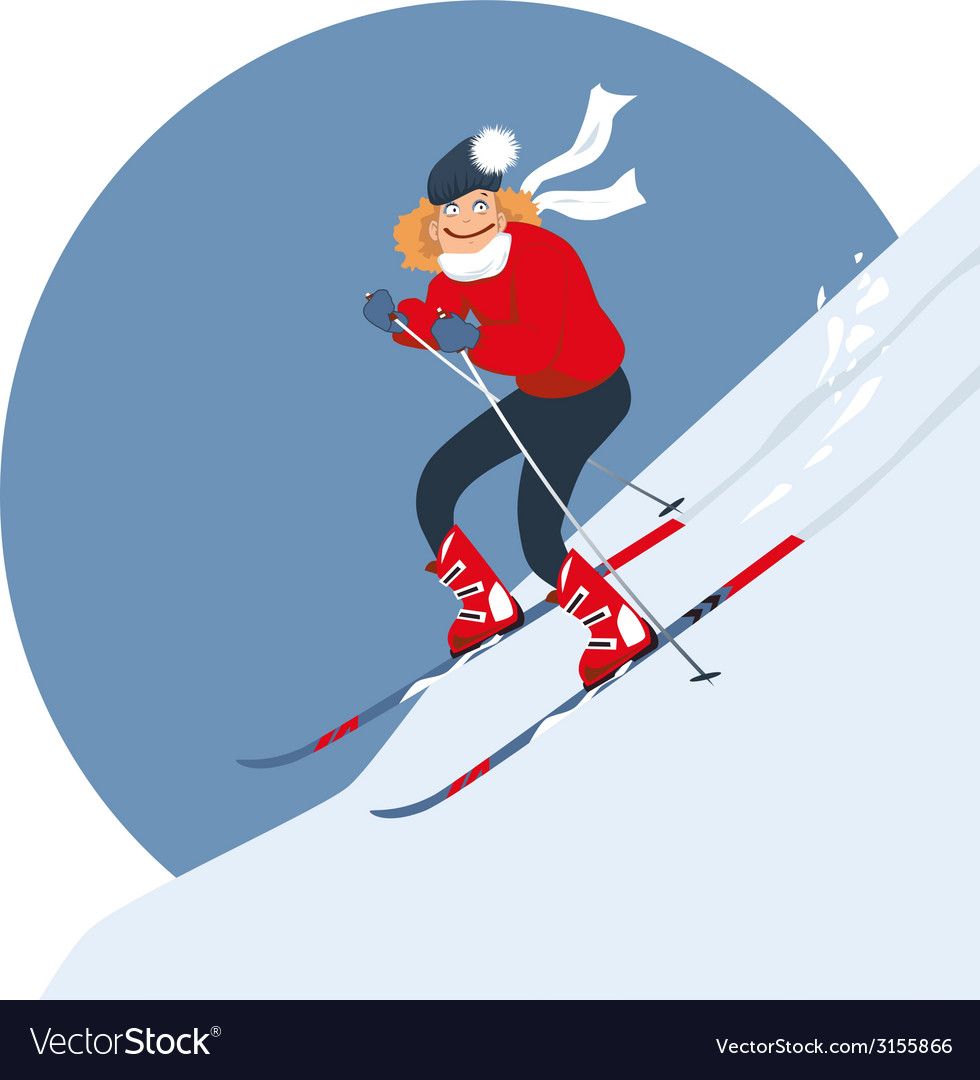 berski
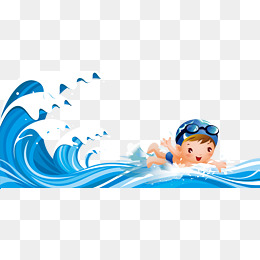 berenang
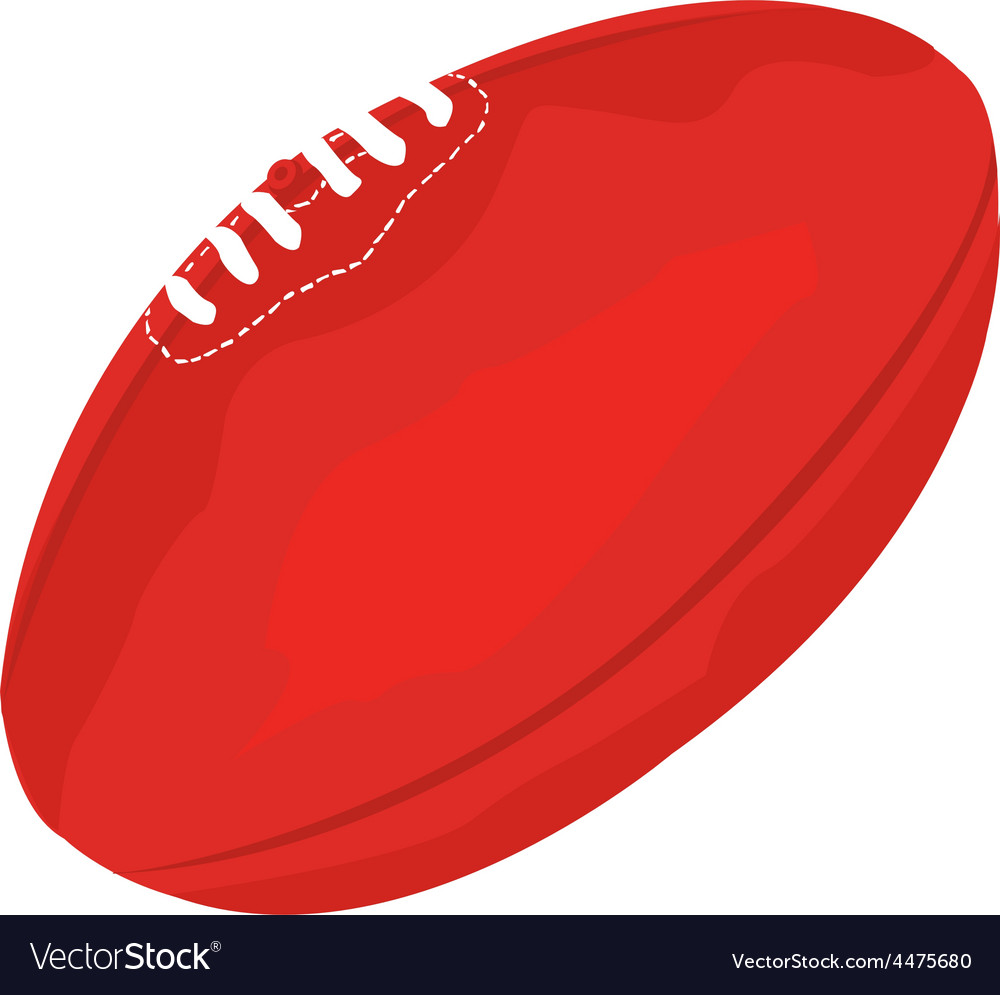 bermain futbal
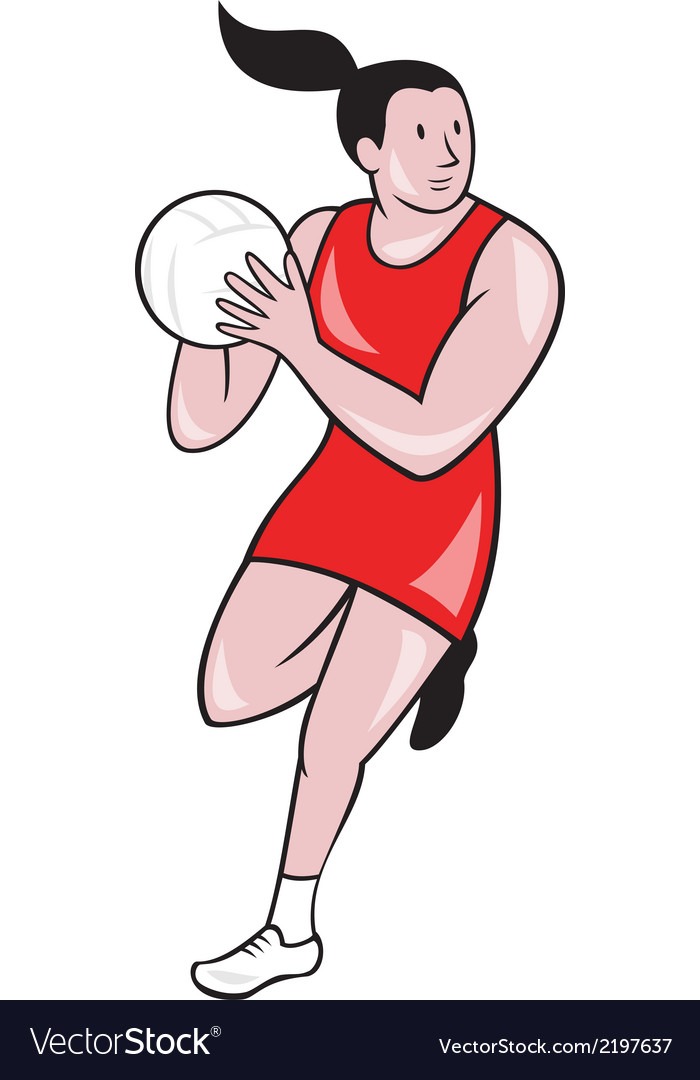 bermain bola net
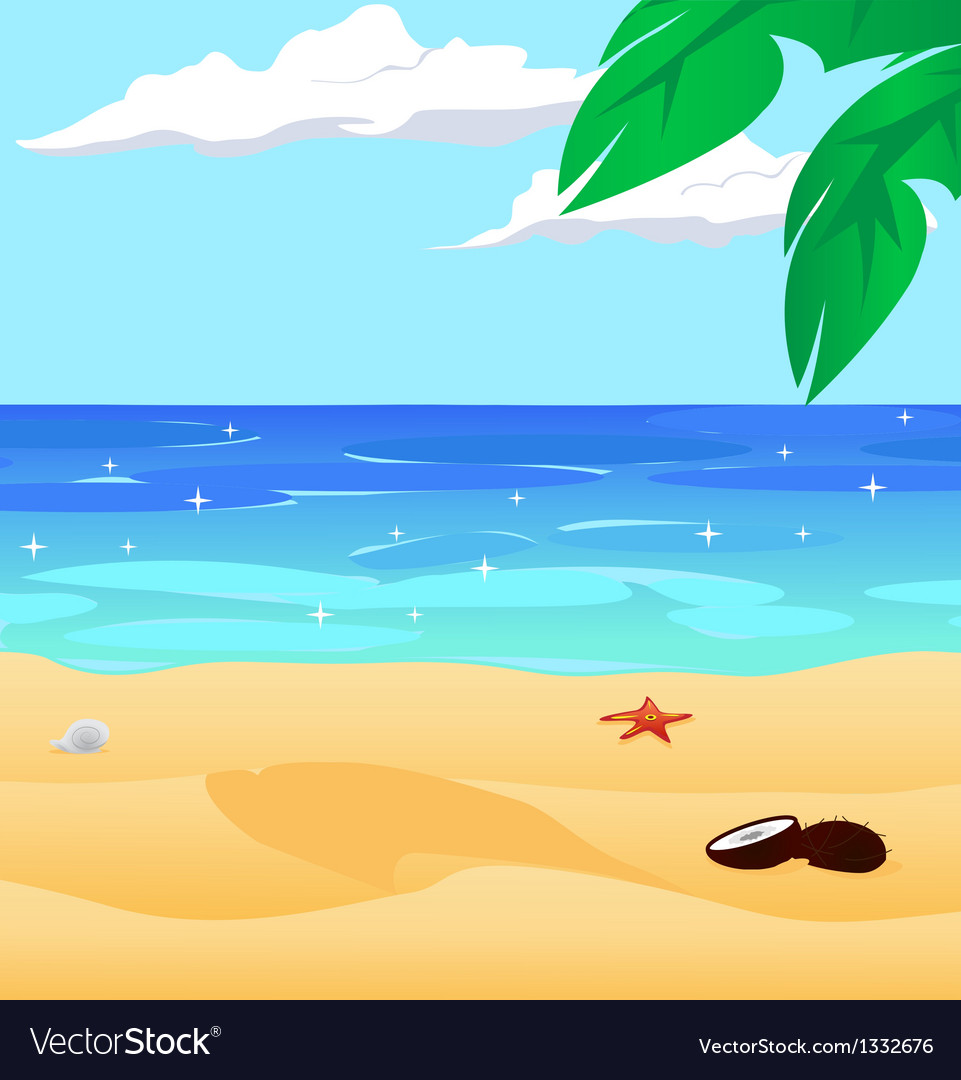 Musim semi
Musim dingin
ke pantai
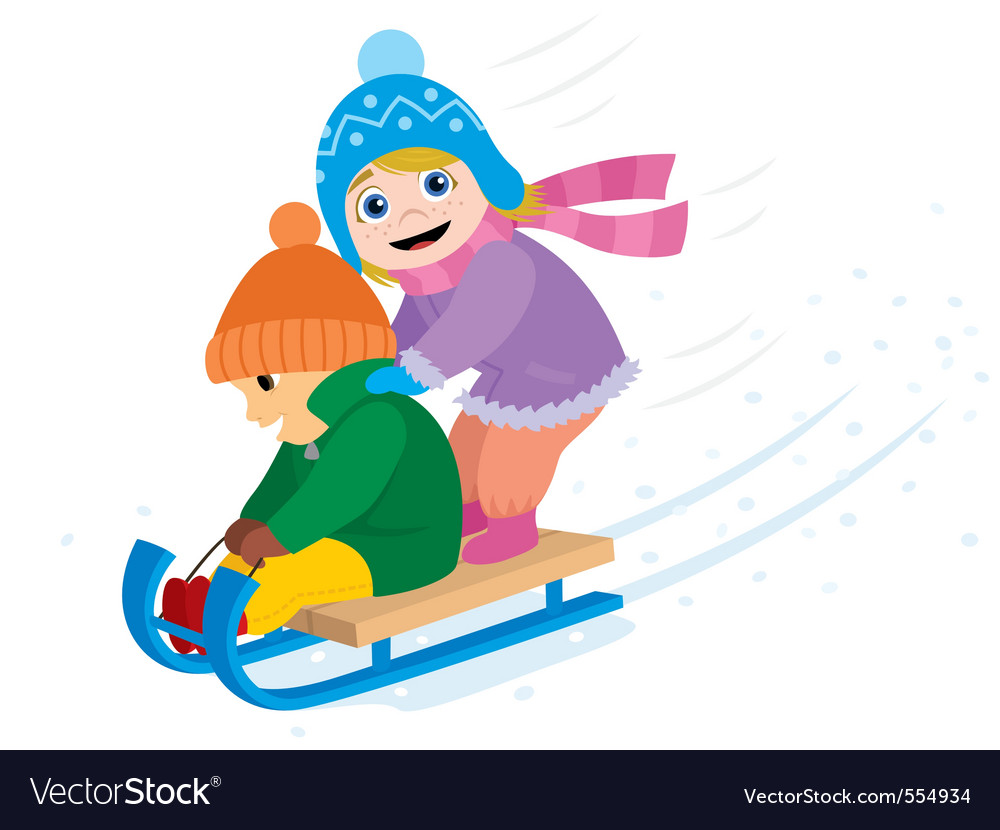 naik kereta luncur
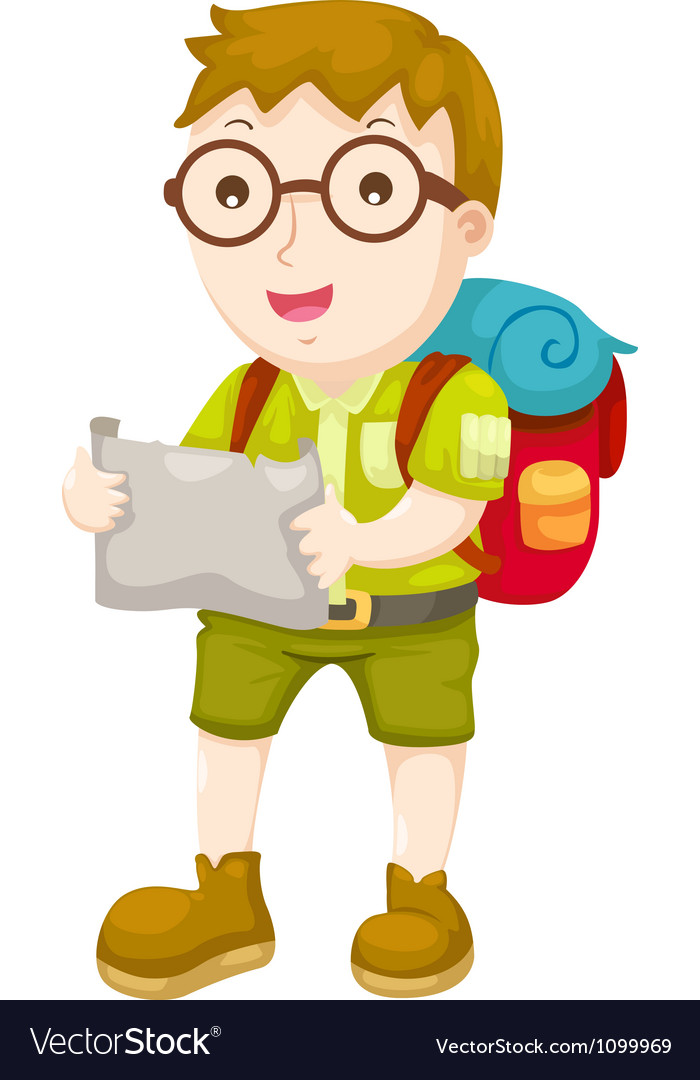 mendaki
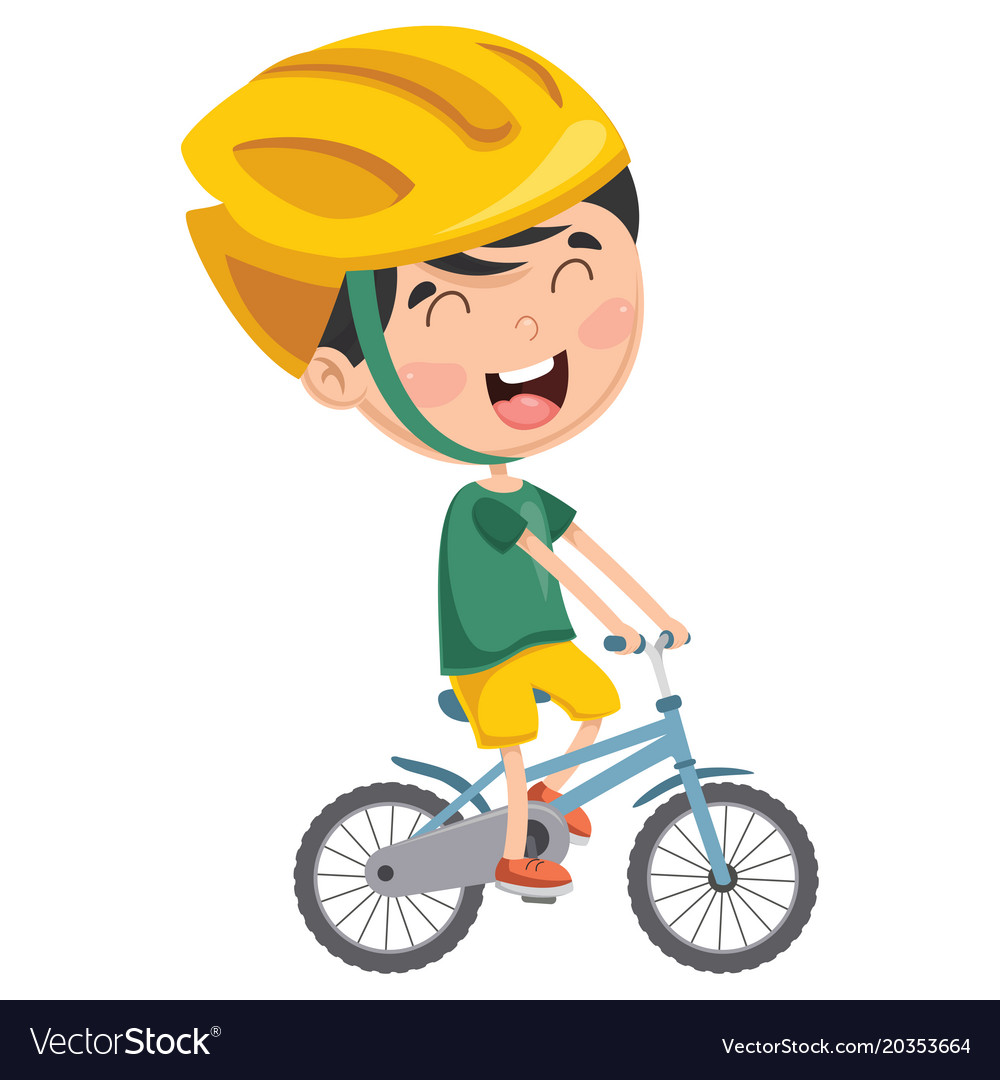 naik sepeda
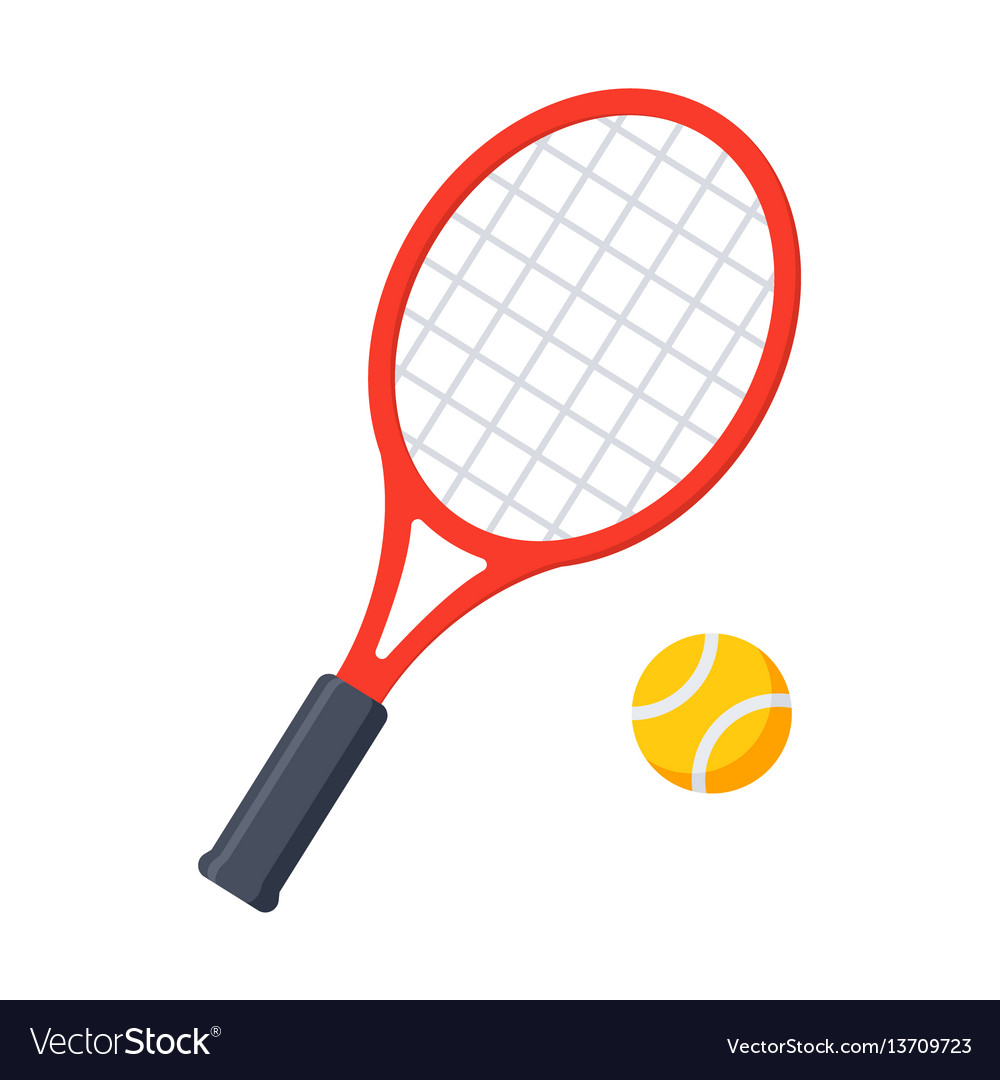 bermain tenis
Kamu lebih suka musim apa?What season do you prefer?
Suka
We have already learnt how to express our likes and dislikes. 

Saya tidak suka belajar musik.  …… I don’t like learning music. 
Saya suka belajar Bahasa Indonesia. …… I like learning Indonesian.

The phrase ‘lebih suka’ means ‘prefer’
The phrase ‘paling suka’ means to ‘like most’
Kosa kata:

karena = because
dan = and 
berselancar = surfing
Terjemahkanlah. (translate)
 
Saya lebih suka musim panas karena saya suka berenang.


Saya paling suka musim dingin karena saya suka bermain bolanet.


Saya lebih suka musim panas karena saya suka ke pantai.

Saya paling suka musim kemarau karena saya suka berselancar.
Hmm… saya lebih suka musim gugur.(Hmm… I prefer autumn.)
Dengarkanlah. (listen)
Dengarkanlah dan tulislah. (listen and write)
Adapted from: Cartwright, Kim; Bagus Sekali 2 Workbook and CD; CIS Heinemann 2002; page 44; CD 3, track 6
Kapan kamu suka berlibur?When do you like to holiday?
Bacalah. (read)
Bacalah dan jawablah pertanyaan. (read and answer the questions)
Saya paling suka berlibur pada bulan Februari karena saya suka berselancar waktu musim panas.
- Joe
Saya paling suka berlibur pada musim kemarau karena musim itu baik untuk berselancar. Saya tidak suka musim hujan. 
- Nyoman
Pertanyaan:

Who likes to holiday at the beach?

When does Nyoman most like to go on holiday?

Why does Alana like going on holiday in July?

Which season is most popular according to these responses?

What does Emma like most?
Saya paling suka berlibur di Mt Hotham pada bulan Juli karena saya suka sekali cuaca bersalju dan berski. 
- Alana
Saya lebih suka liburan di pantai pada bulan Desember dan Januari. Saya paling suka berlibur di Gold Coast pada musim panas. 
- Emma
Adapted from: Fenton, Joanne/Gould-Drakely, Melissa/Harjoso, Ida/Yang, Ilian; Saling Silang 2 Textbook; Pearson Australia 2013; page 22
Kapan kamu suka berlibur? When do you like to holiday?
Dengarkanlah. 
Dengarkanlah dan tulislah (Bahasa Indonesia atau Bahasa Inggris).
Adapted from: Fenton, Joanne/Gould-Drakely, Melissa/Harjoso, Ida/Yang, Ilian; Saling Silang 2 Activity book; Pearson Australia 2013; page 21, CD 1 track 20
Kapan kamu suka berlibur?When do you like to holiday?
Tulislah. Kapan kamu paling suka berllibur? Mengapa? Di mana? 
	(Write. When do you most like to holiday? Why? Where?)
2.  Carilah gambar yang cocok. (find appropriate pictures)
Saya paling suka …….
Bagaimana cuaca? Hows the weather?** Kalau ada internet, tontonlah https://www.youtube.com/watch?v=KuqLWlRpA_E&app=desktop** If you have the internet, watch this link.
1. Lihatlah, dengarkanlah, ucapkanlah. (Look, listen, repeat.)
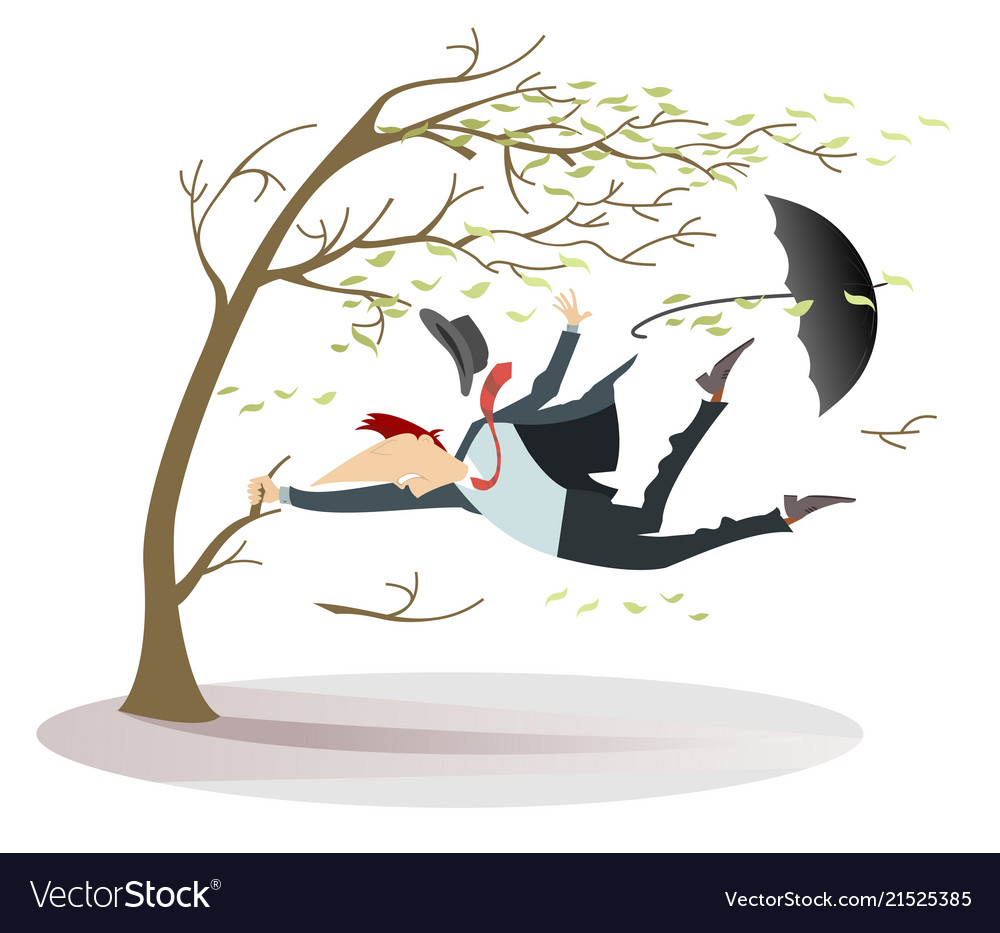 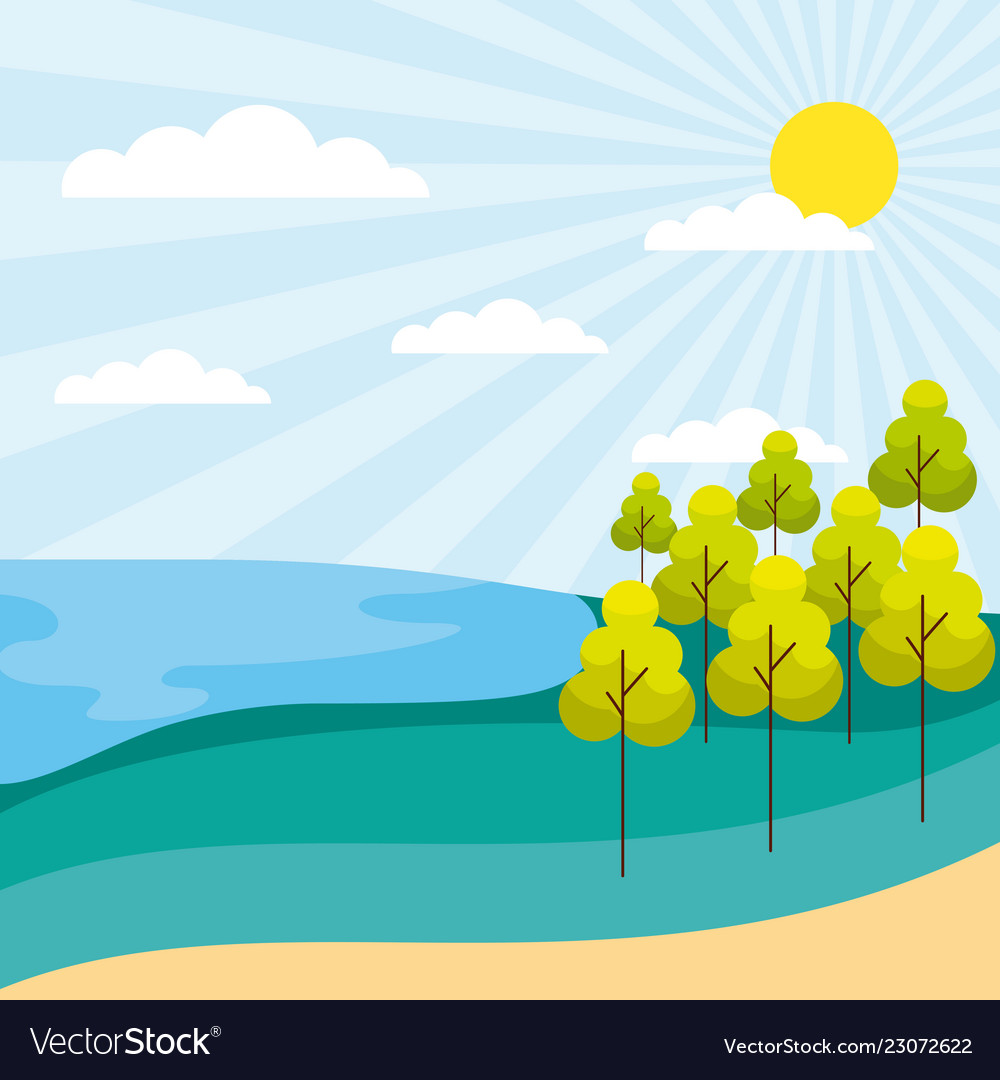 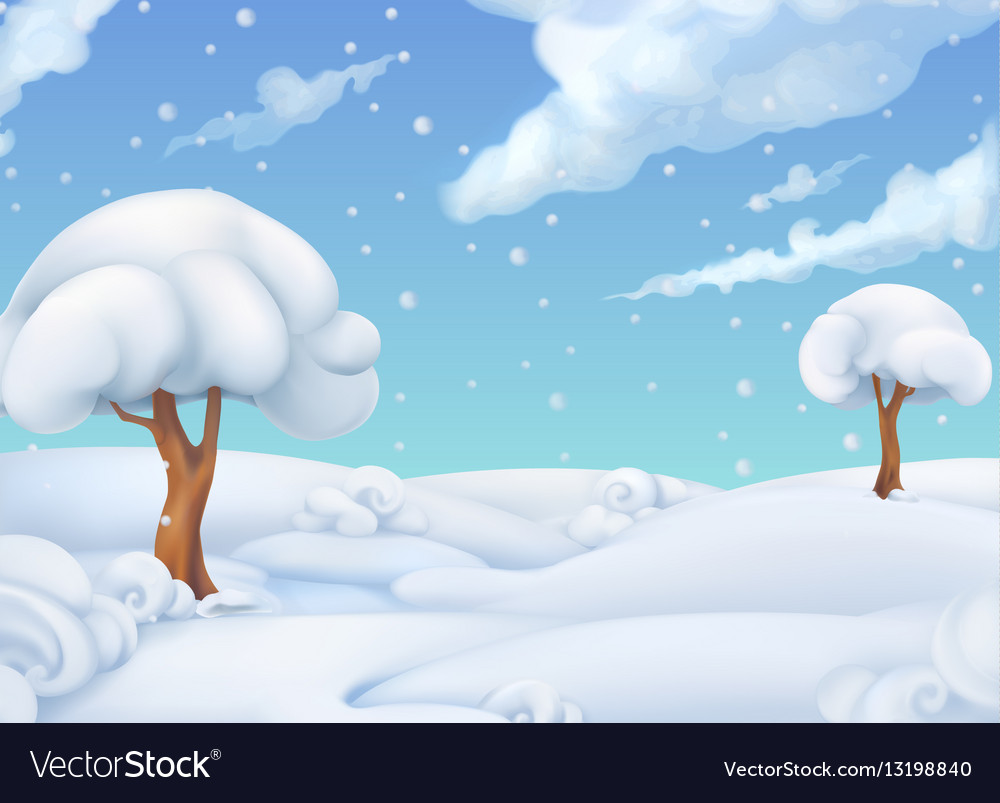 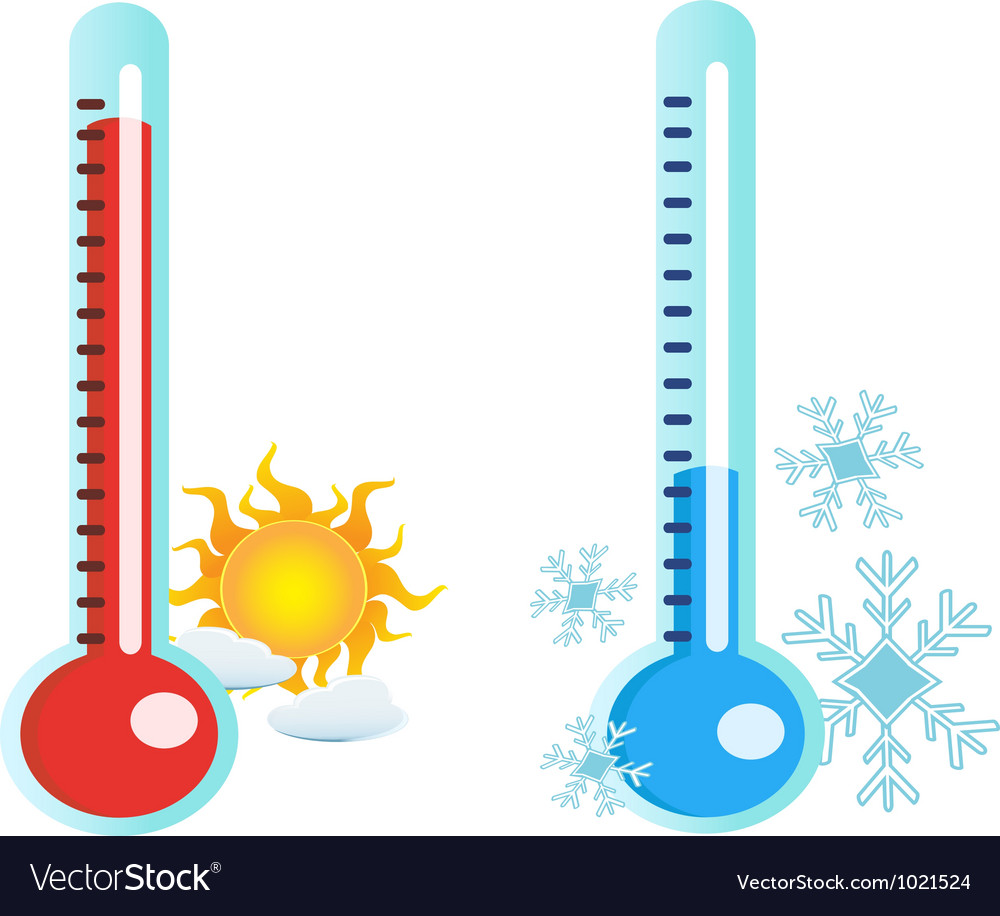 panas 
(hot)
berangin
(windy)
bersalju
(snowing)
cerah
(sunny)
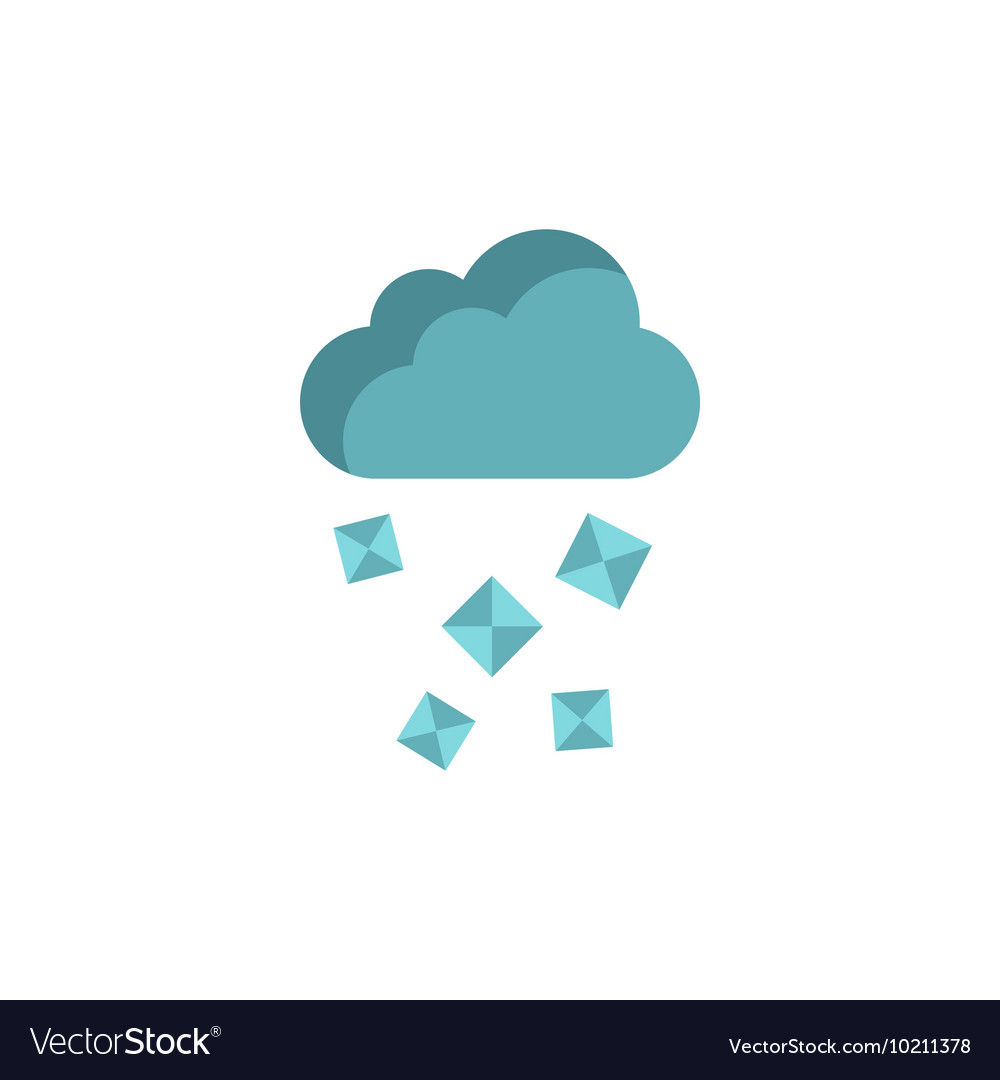 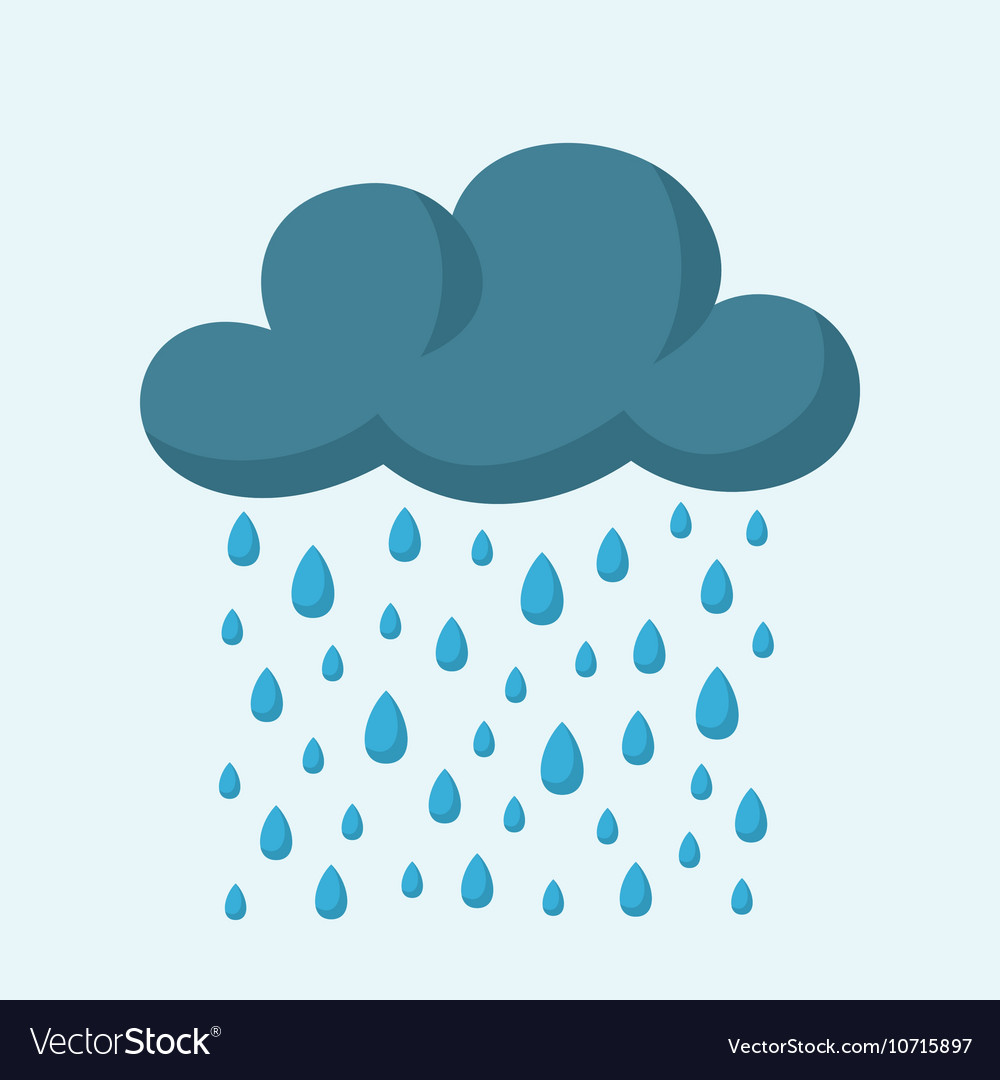 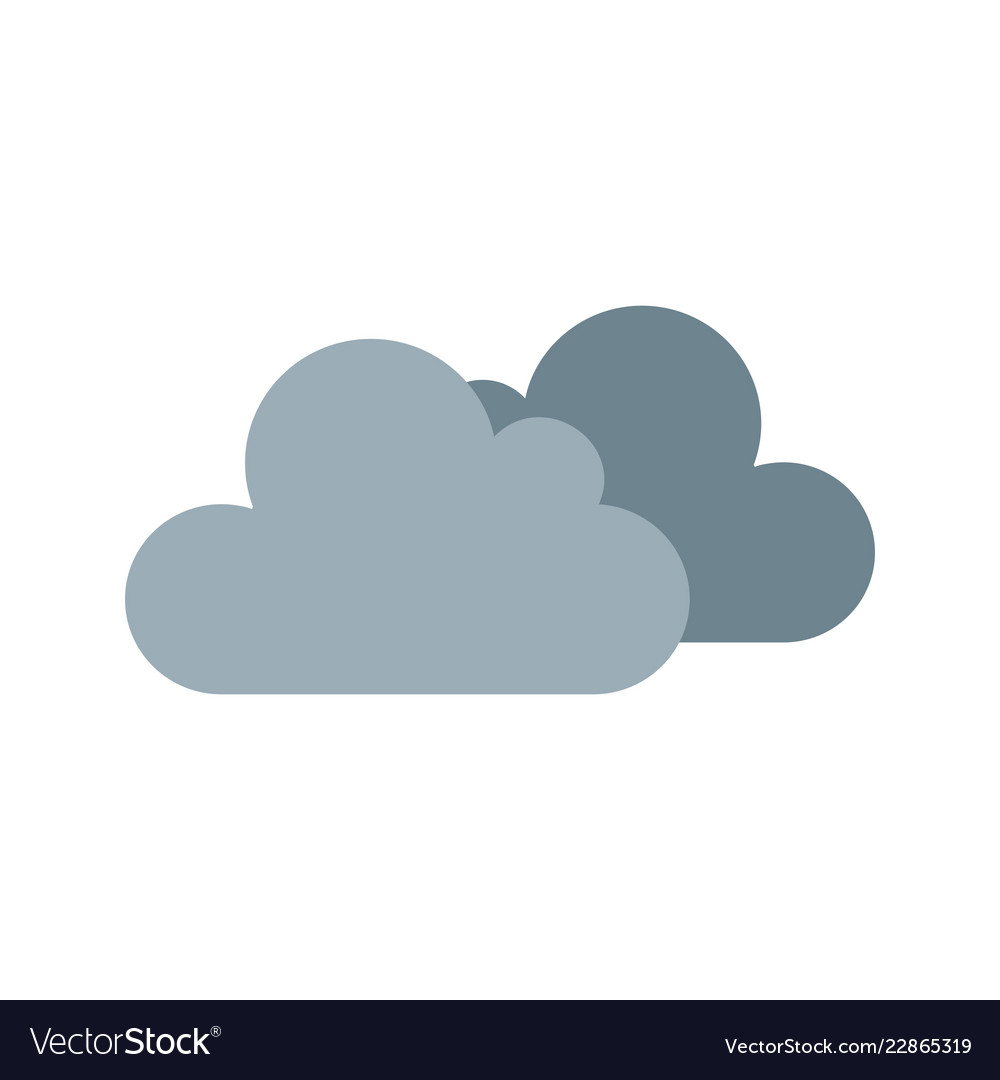 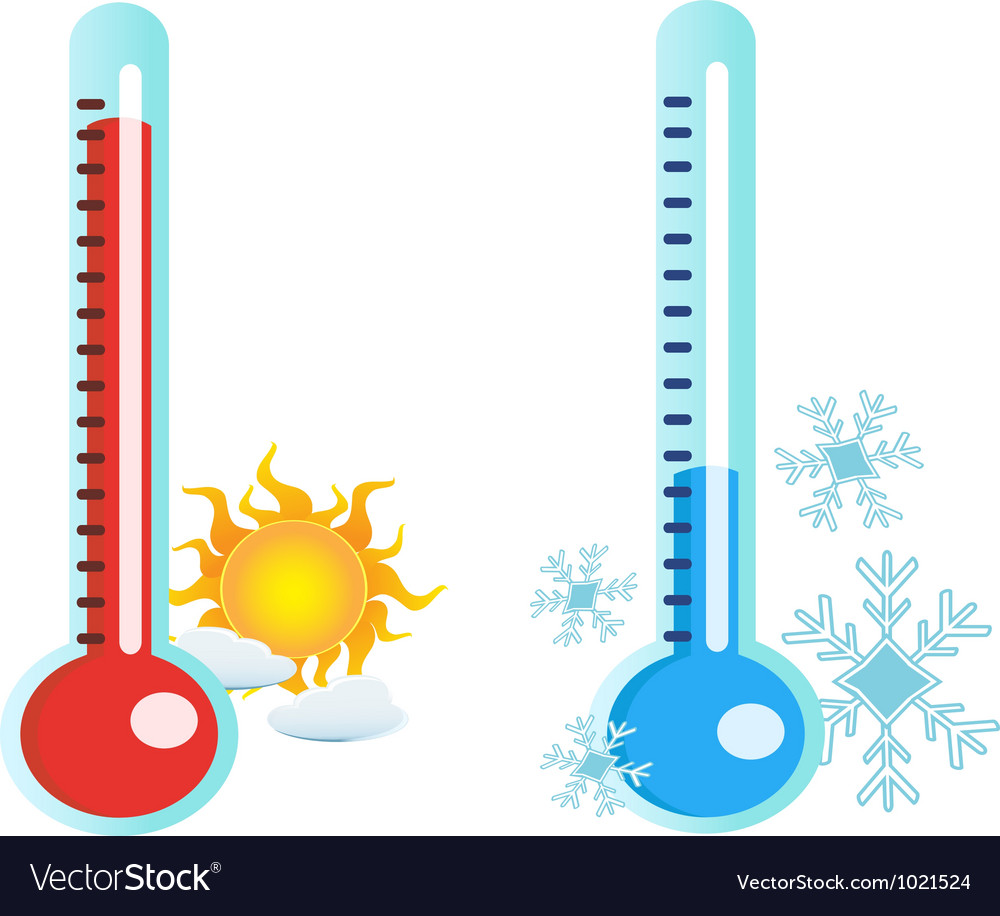 hujan es
(hail)
berawan/mendung
(cloudy)
dingin
(cold)
berhujan
(rainy)
Bagaimana cuaca? How’s the weather?
1. Lihatlah, dengarkanlah, ucapkanlah. (Look, listen, repeat.)
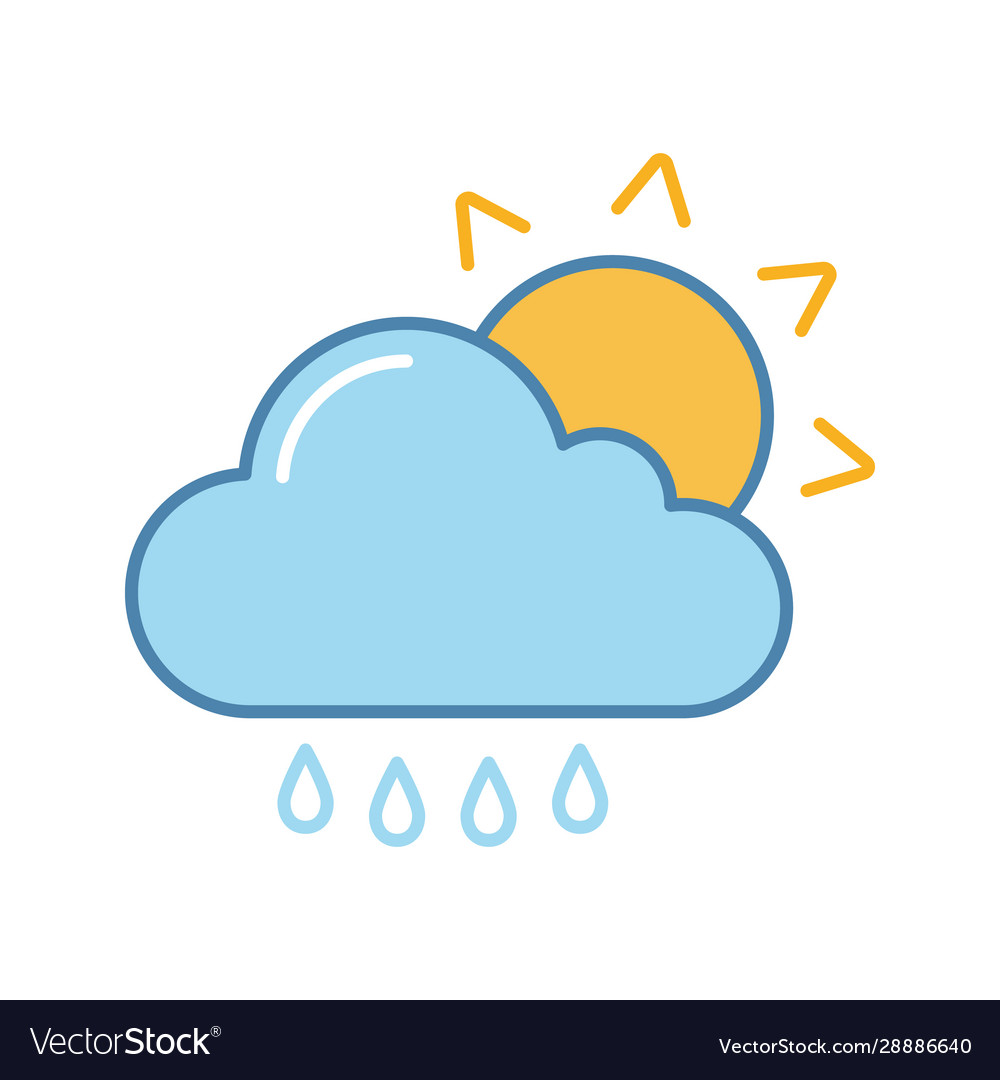 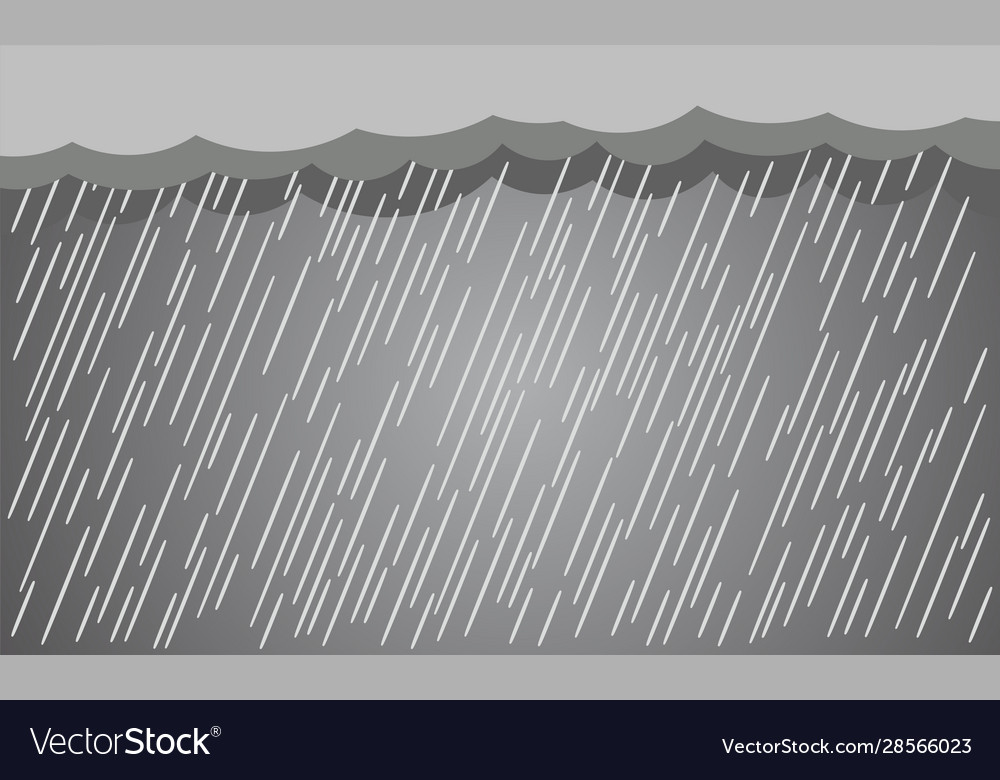 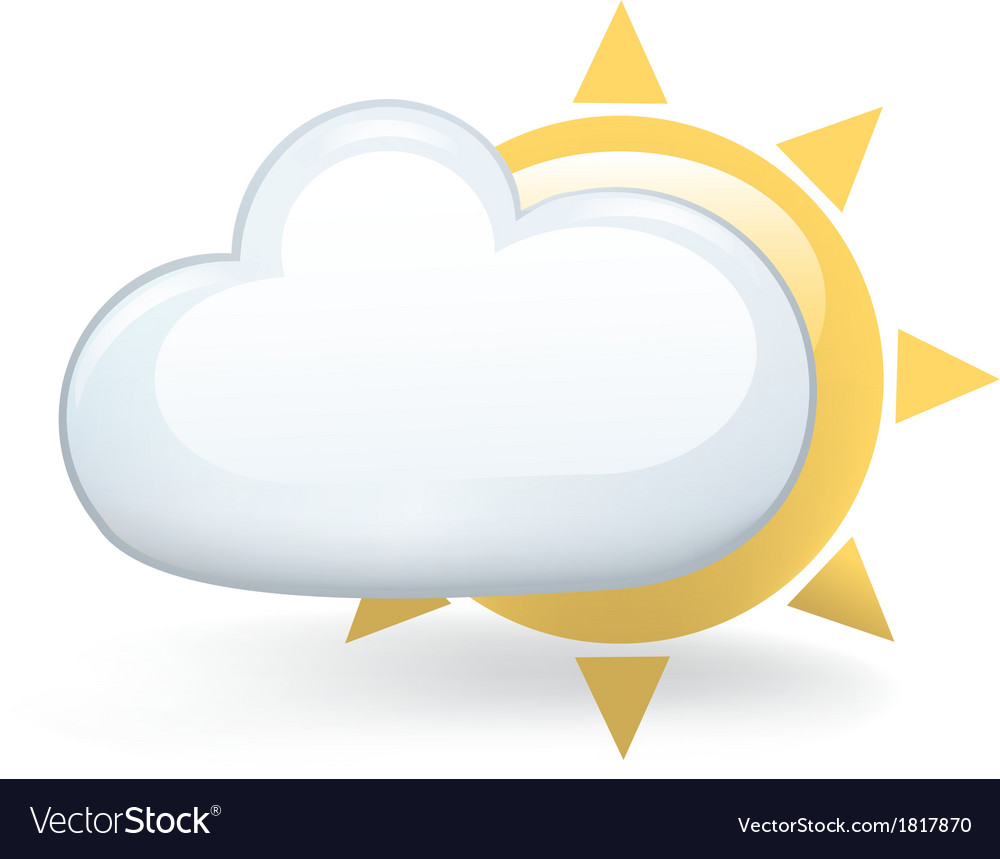 hujan keras
(heavy rain)
hujan gerimis
(light showers)
cerah sebagian
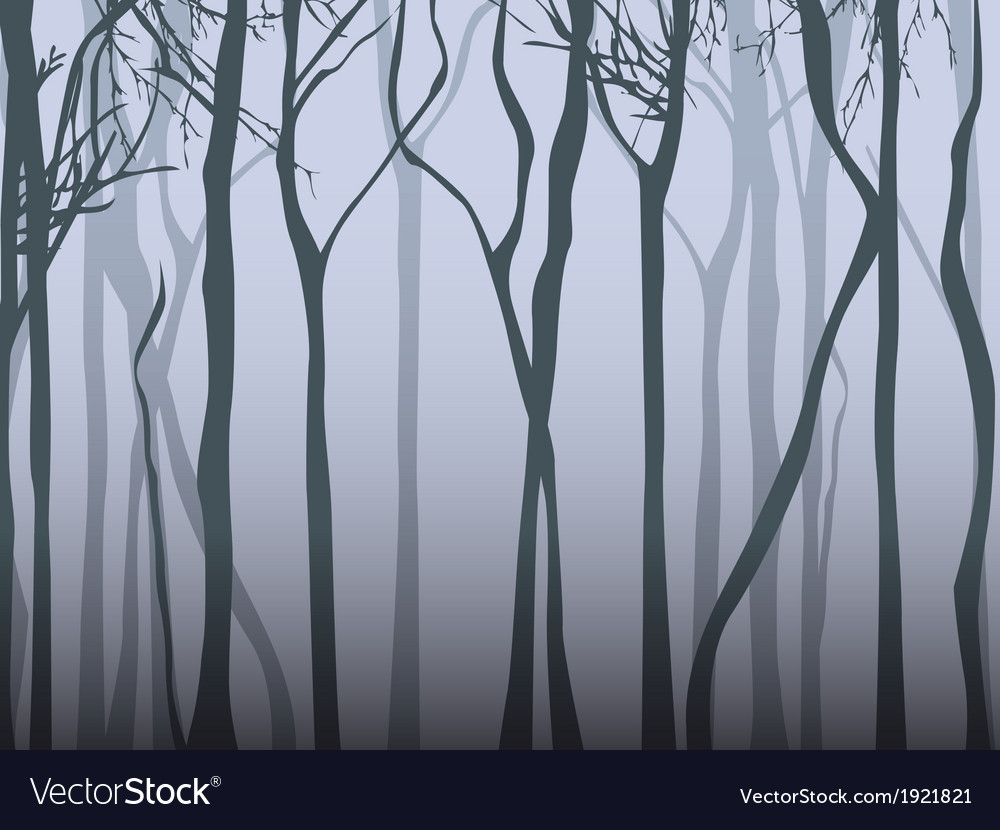 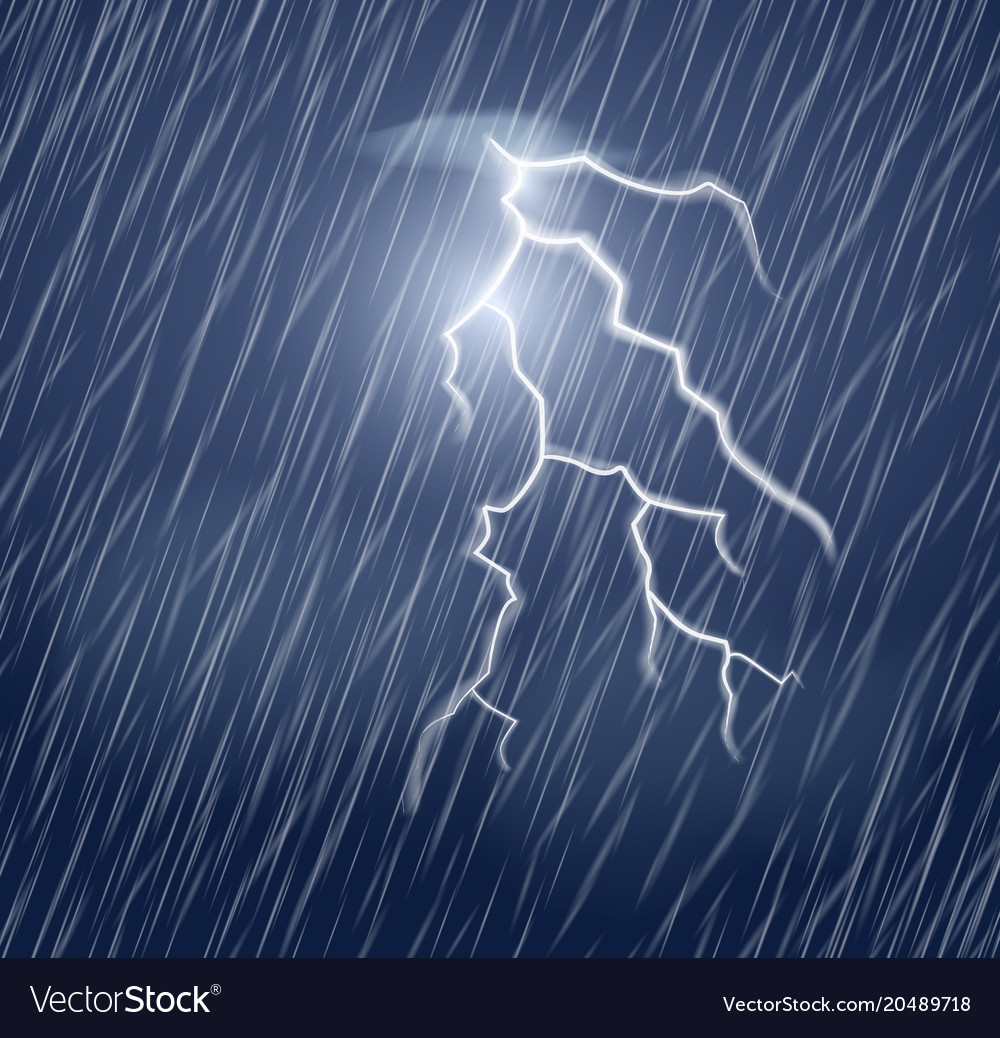 cerah berawan
(partly cloudy)
berlembut/berkabut
(foggy)
hujan petir
(stormy)
Bagaimana cuaca? Hows the weather?
1. Bacalah dan dengarkanlah. Cocokkan gambar dengan kalimat tepat. 
       Read and listen. Match the sentences to the correct picture.
Contoh:
Cuaca cerah sebagian.
(The weather is partly cloudy.)
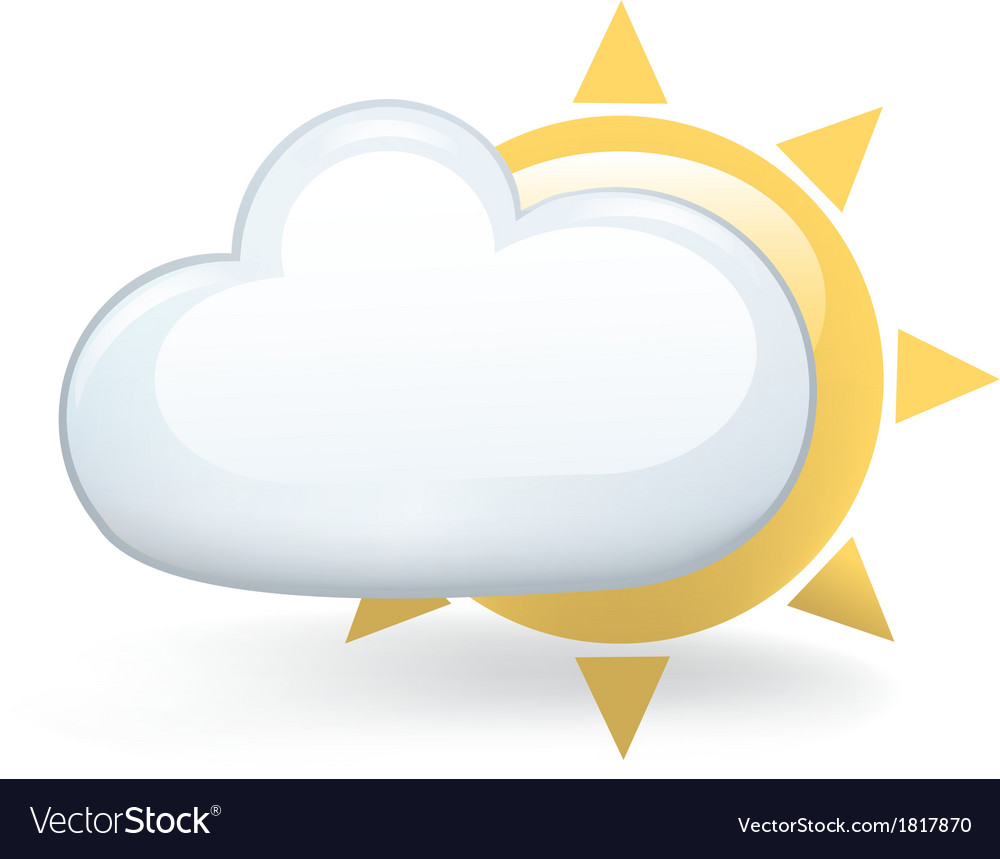 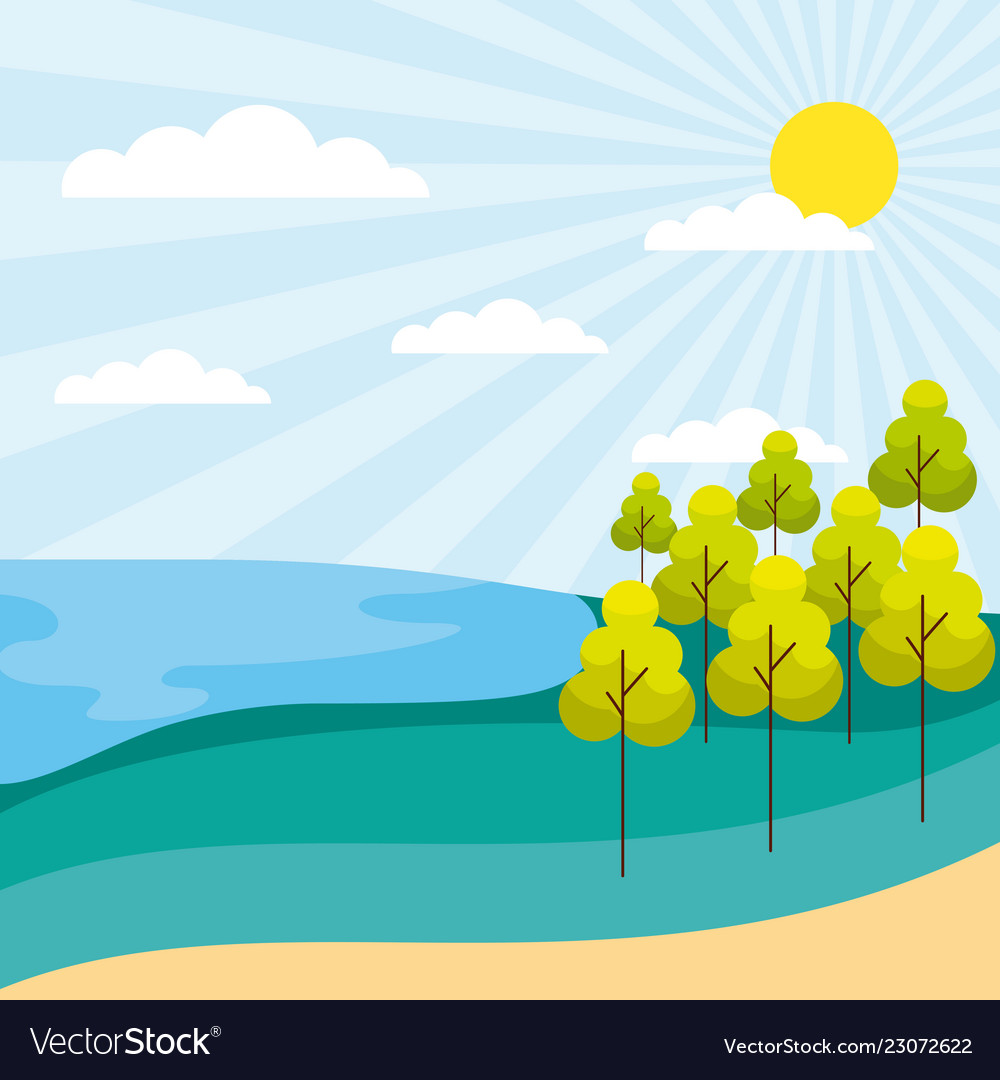 +
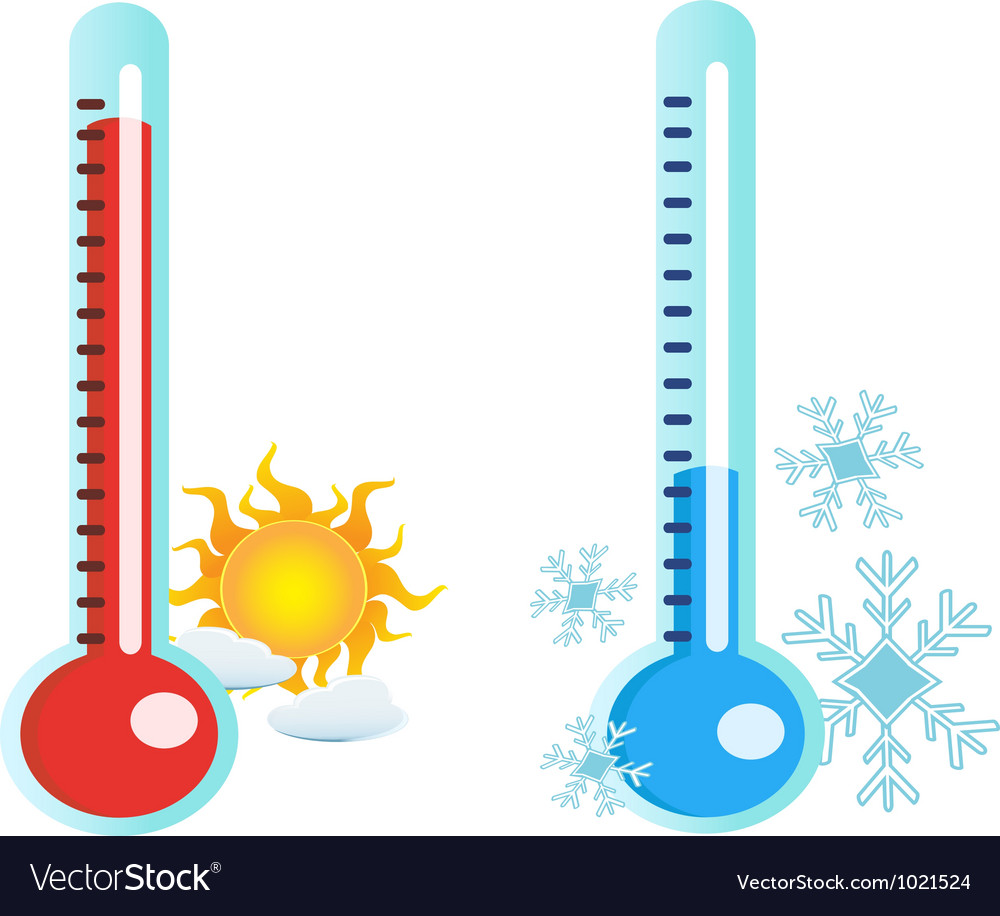 Cuaca berangin dan mendung.
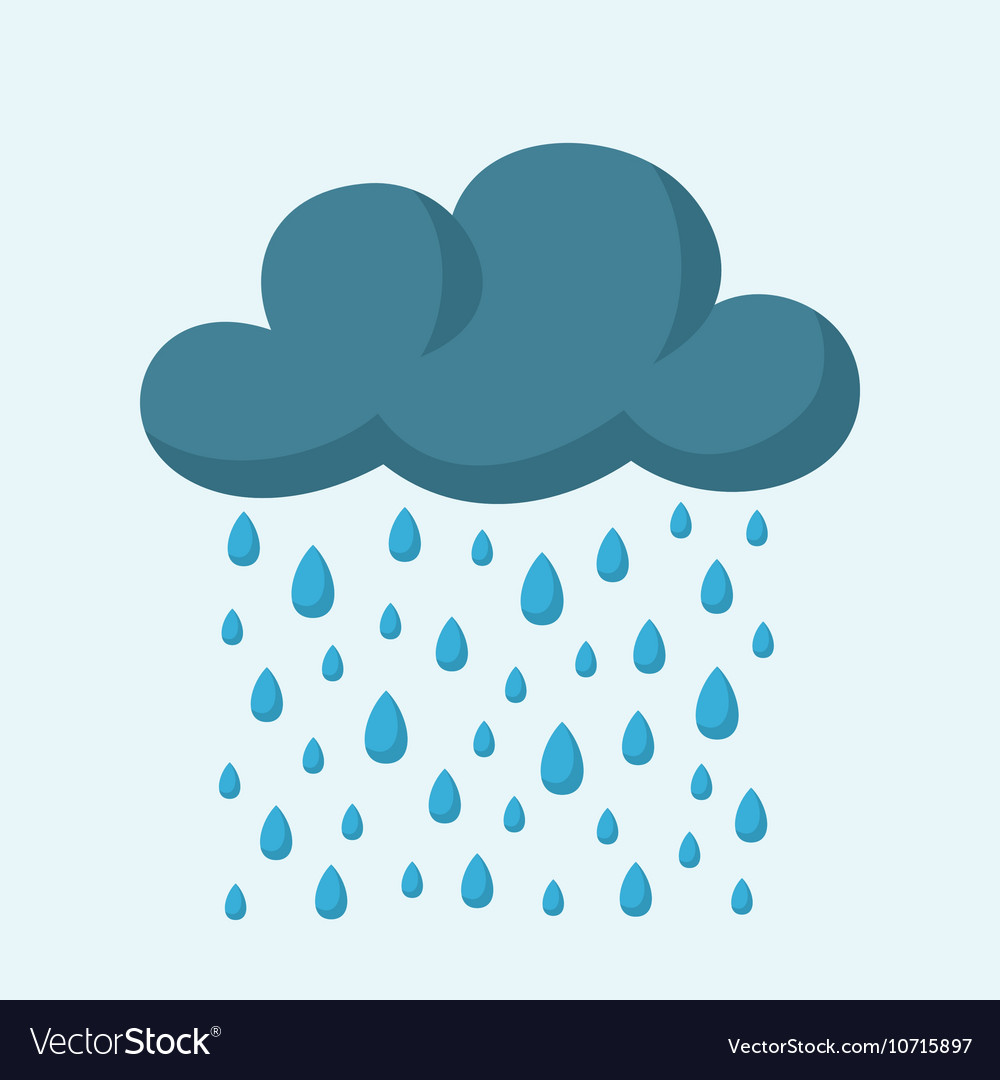 Cuaca panas dan cerah.
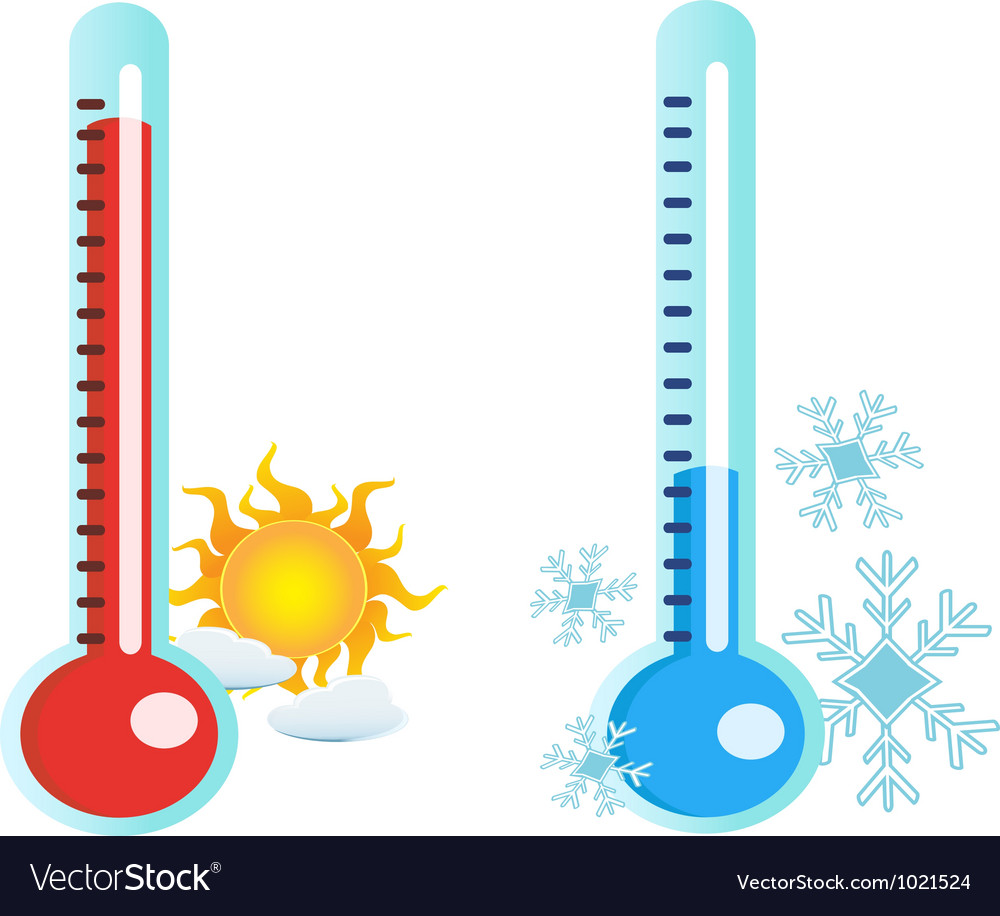 +
Cuaca dingin dan berhujan.
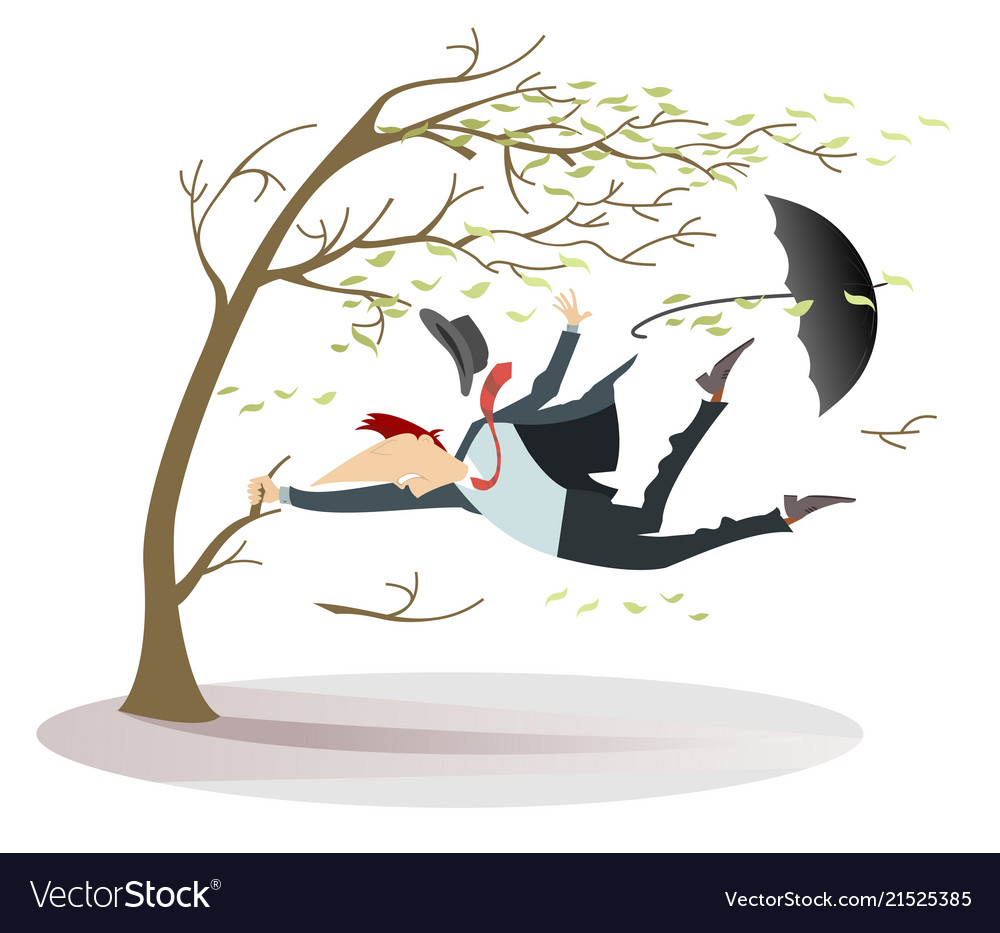 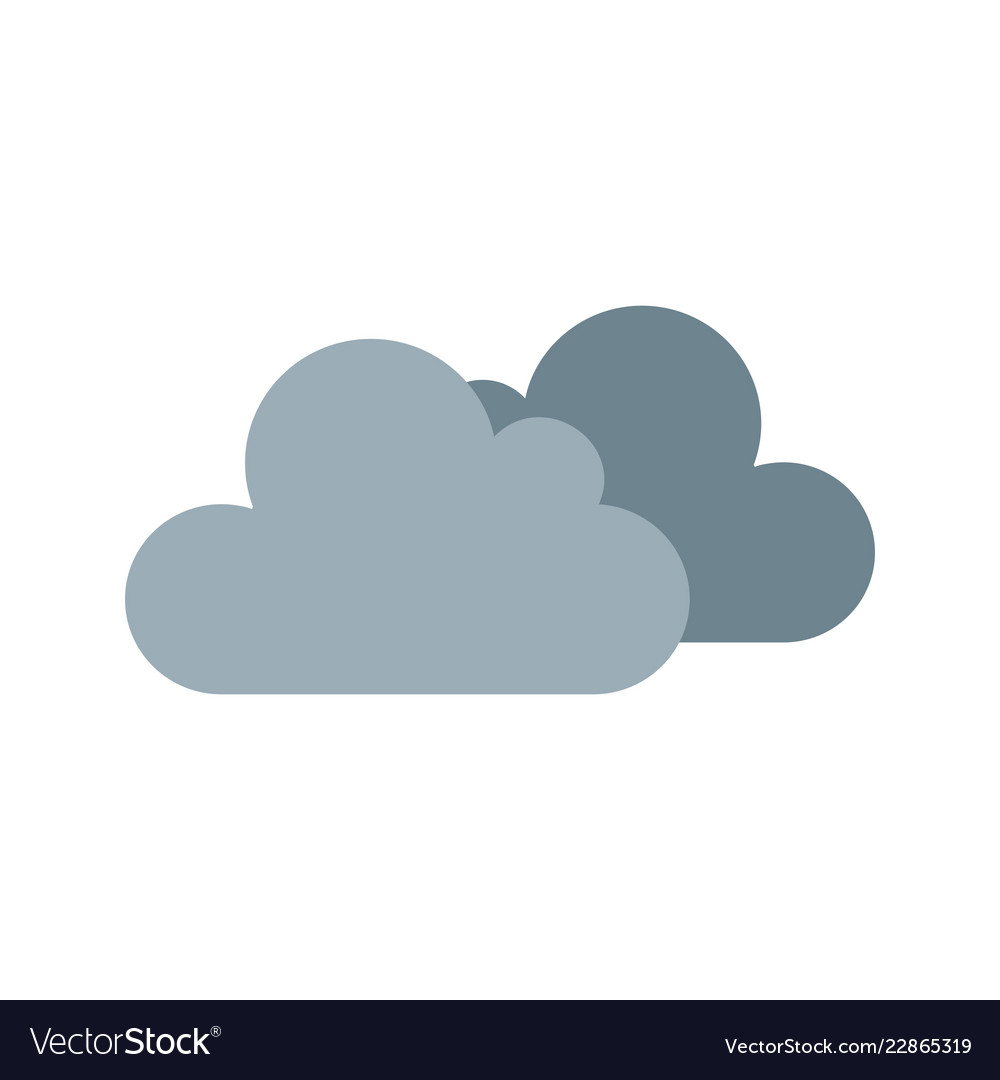 +
Bagaimana cuaca? Hows the weather?
Tulislah kalimat dalam Bahasa Indonesia untuk gambar ini. Bacalah dan rekamlah diri sendiri.
            Write a sentence in Indonesian for these pictures.                                                 Read and record yourself.
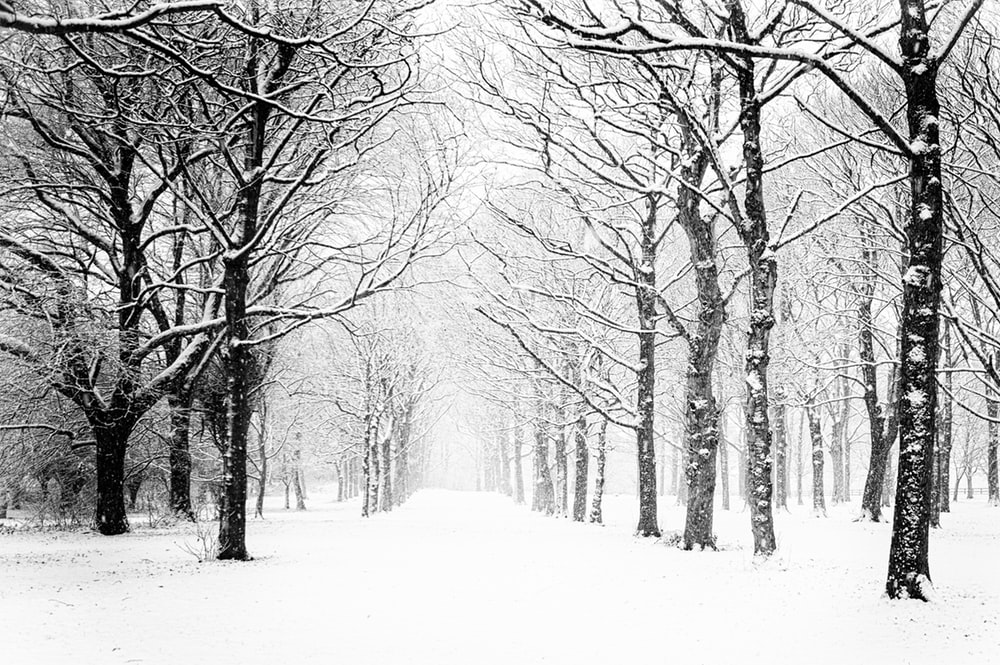 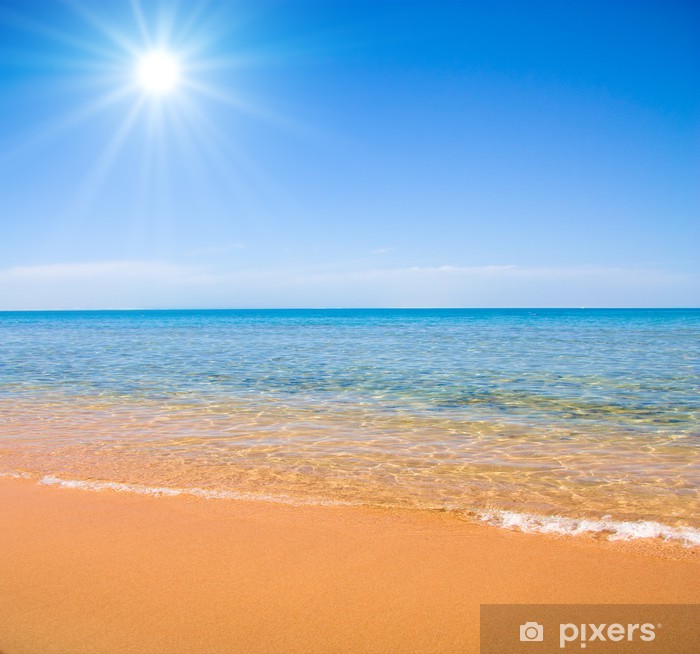 Cuaca dingin dan bersalju.
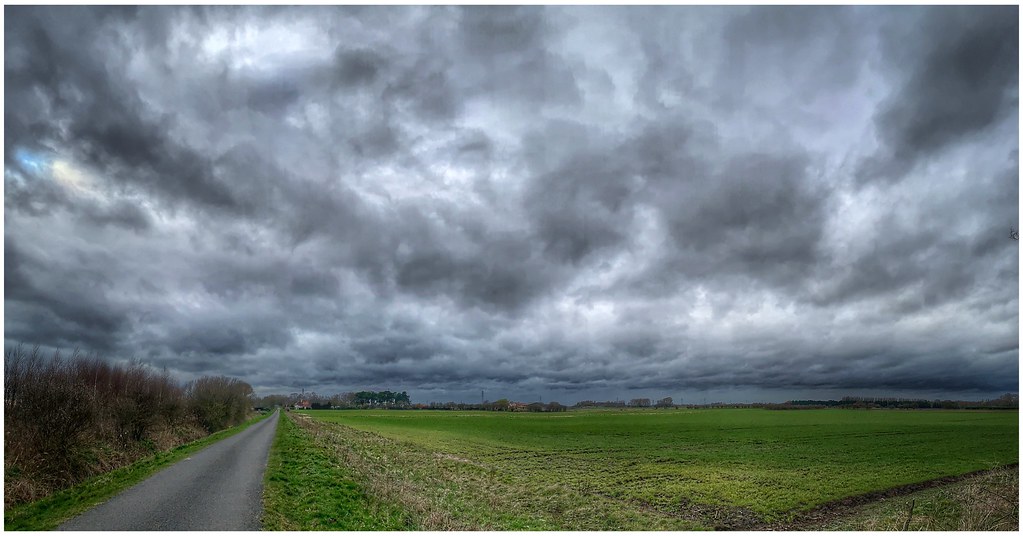 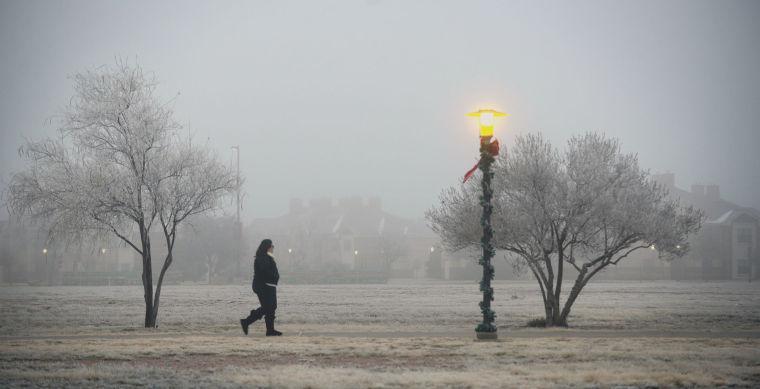 Cuaca…
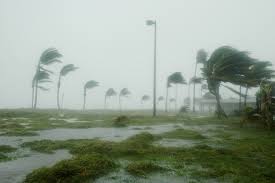 Cuaca…
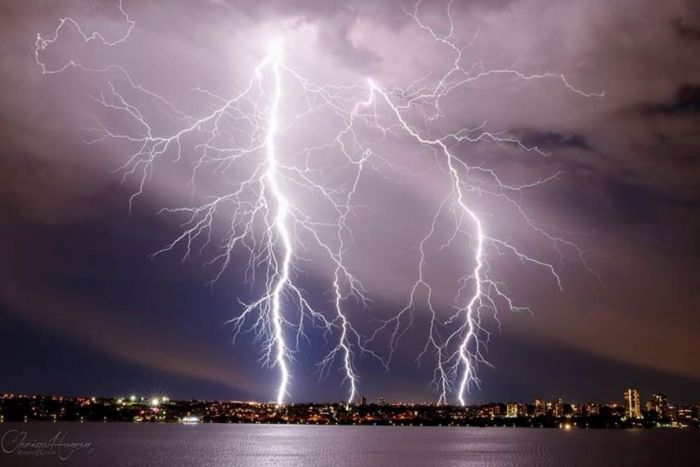 Bagaimana cuaca? Hows the weather?
Bacalah peta ini dan pilihlah jawaban tepat. (Read the maps and choose the correct answer.)
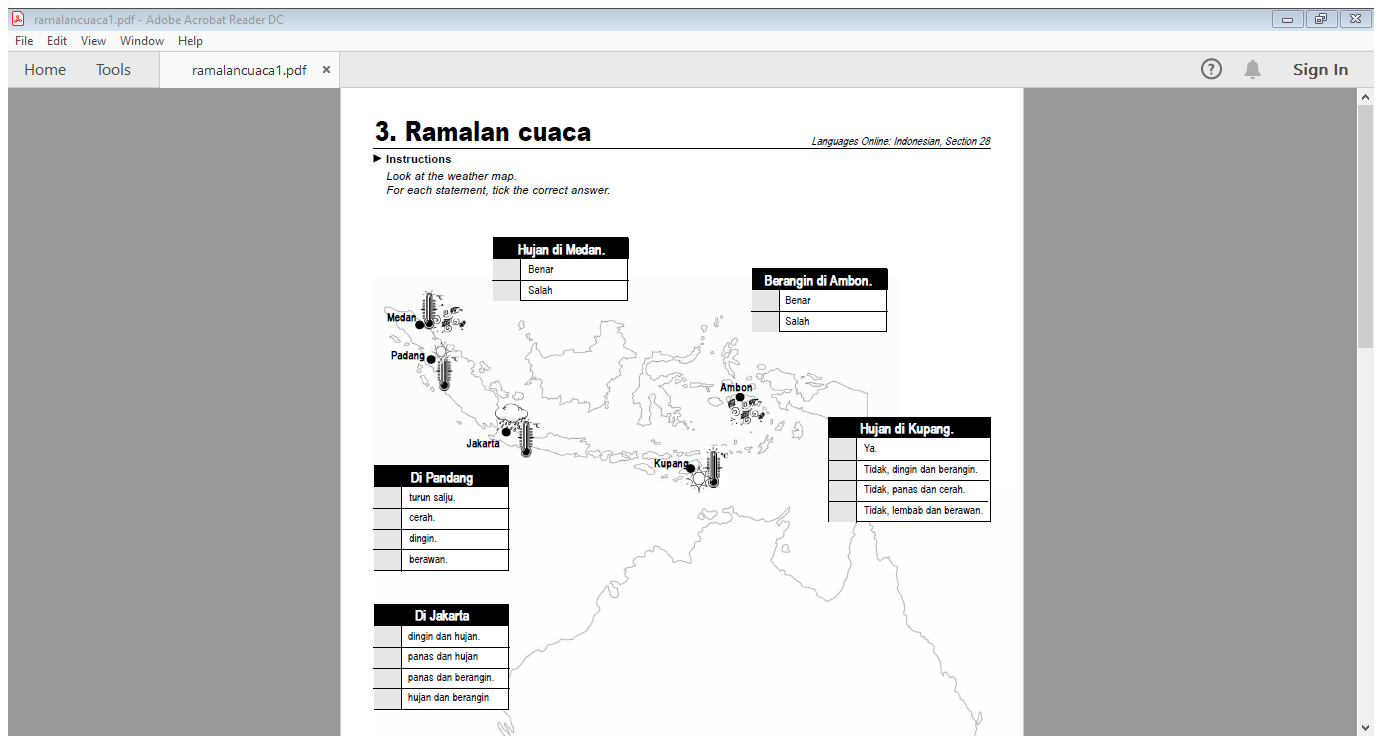 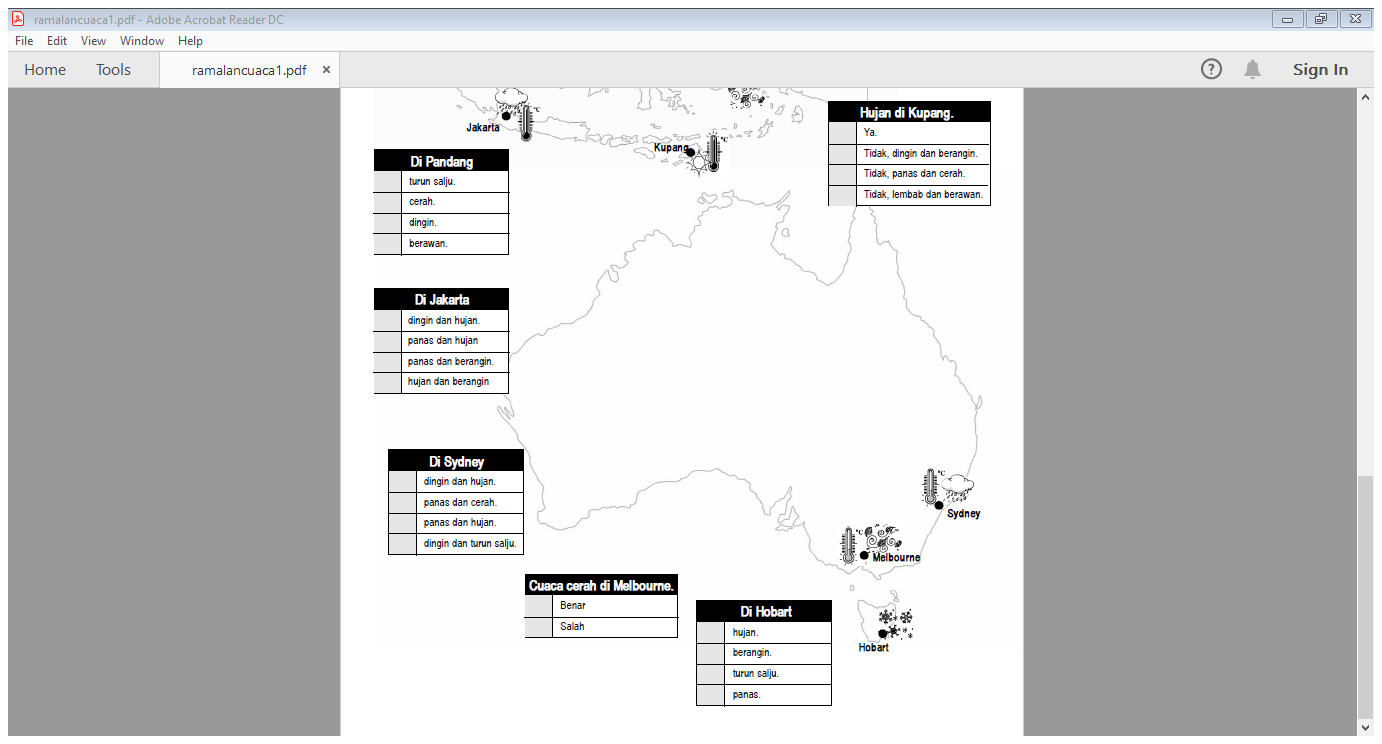 Source: Languages online, Ramalan Cuaca https://www.education.vic.gov.au/languagesonline/indonesian/sect28/pdfs/print3.pdf
Berapa Suhu? (What is the temperature?)
1. Dengarkanlah rekaman ini dan cocokkan dengan teks yang tepat.  Tulislah nama-nama kotanya.
      Listen to the recording and match it to the correct box.                                                          Write the names of the cities.
d) Kota:
Spring  
Partly cloudy and light showers
Maximum temperature 22 degrees.
Minimum temperature 12 degrees.
Kota: 
Wet season
Heavy rain and humid.
Maximum temperature 32 degrees.
Minimum temperature 24 degrees.
b) Kota:
Winter 
Cold and snowing
Maximum temperature 9 degrees.
Minimum temperature 0 degrees.
d) Kota:
Dry season  
Hot and cloudy 
Maximum temperature 30 degrees.
Minimum temperature 26 degrees.
c) Kota:
Summer
Sunny and hot
Maximum temperature 42 degrees.
Minimum temperature 25 degrees.
d) Kota:
Autumn
Sunny angin windy 
Maximum temperature 27 degrees.
Minimum temperature 15 degrees.
[Speaker Notes: Pada musim hujan di Jakarta cuaca berhujan keras dan lembab. Suhu minimum 24 derajat dan suhu maksimum 32 derajat.
Pada musim dingin di Melbourne, cuaca dingin dan bersalju. Suhu minimum 0 derajat. Suhu maksimum Sembilan derajat. 
Pada musim panas di Sydney, cuaca cerah dan panas. Suhu maksimum 42 derajat. Suhu minimum 25 derajat.
Pada musim semi di Perth, cuaca cerah berawan dan berhujan gerimis. Suhu maksimum 22 derajat. Suhu minimum 12 derajat.
Pada musim kemarau di kota Medan, cuaca panas dan berawan. Suhu maksimum 30 derajat. Suhu minimum 26 derajat.
Pada musim gugur di Adelaide, cuaca panas dan berangin. Suhu minimum 15 derajat. Suhu maksimum 15 derajat.]
Suhu berapa? (What temperature?)
1. Lengkapilah tabel ini.  (complete this table)
2. Terjemahkanlah kalimat ini.  (translate these sentences)
Di kota Jakarta, suhu maksimum tiga puluh tiga derajat.
Di kota Melbourne, suhu minimum dua belas derajat. 
Di kota Brisbane, suhu minimum dua puluh derajat.
Di kota Banjarmasin, suhu maksimum dua puluh Sembilan derajat. 
Di kota Darwin, suhu maksimum tiga puluh enam derajat.
Bagaimana Cuaca di Indonesia?(How is the weather in Indonesia?)
Gunakanlah internet untuk mencari cuaca di kota yang berikut.                                             (Use the internet to find out today's weather in each of these Indonesian cities.)
Tulislah kalimat untuk mendeskripsikan cuacanya. (Write sentences to describe the weather.)
Contoh:
Example:
Laporan Cuaca(Prakiraan Cuaca) Weather Report
Kosa Kata:
guntur = thunder
kilat = lightning
Dengarkanlah. 
Dengarkanlah dan pililah kata yang tepat untuk cuacanya. (listen and choose the correct word for the weather)
Dengarkanlah dan isilah – berapa suhu?
Adapted from: Cartwright, Kim; Bagus Sekali 2 Workbook and CD; CIS Heinemann 2002; page 44; CD 3, track 5
Hari ini, besok, kemarintoday, tomorrow, yesterday
Kosa Kata:
hari ini = today
besok = tomorrow
kemarin = yesterday
Ingatlah:
Pada = in/on/at a date, time, day, year, month etc
Di = in/on/at a place
We have already learnt that there are four parts of the day in Indonesia. We use these to greet others. 
1. Tulislah salam dalam Bahasa Indonesia. (Write the greetings in Indonesian)
a) Selamat pagi
b)
c)
d)
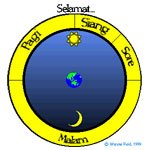 The parts of the day can also be used when describing the weather. We can say “in the morning” or “in the afternoon” etc.
 
1. Lengkapi tabel ini: (fill in this table)
Laporan Cuaca Weather report
Bacalah dan jawablah pertanyaan. (read and answer the questions)
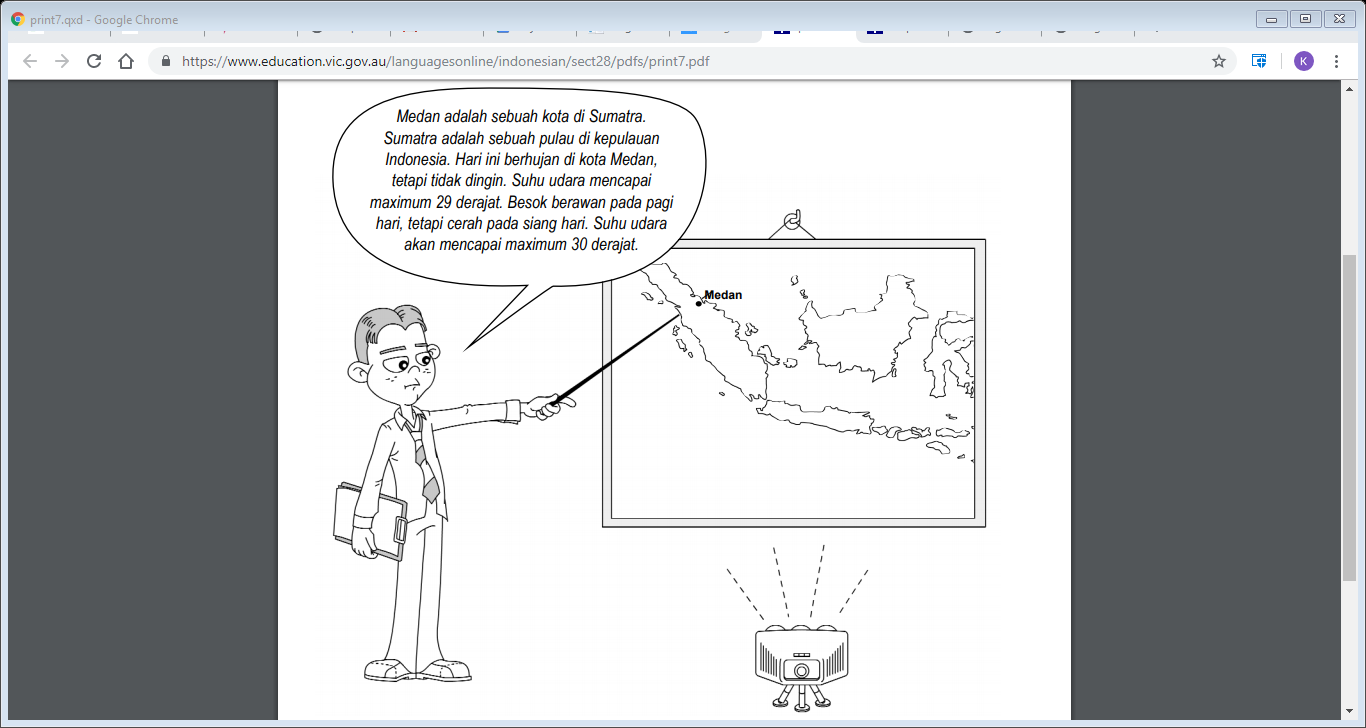 Pertanyaan:
Where is Medan?

What is the weather like in Medan today?

What is today’s maximum temperature?

When will it be windy?

What will the maximum temperature be tomorrow?
Adapted from: Languages online, Laporan Cuaca, https://www.education.vic.gov.au/languagesonline/indonesian/sect28/pdfs/print7.pdf
Bagaimana cuaca di Australia?How is the weather in Australia?
On the next slide, find and paste a picture of four Australian cities with a different season each. 
Write the name of the season and the city.
Write sentences for each picture in Indonesian.
Kosa kata:

kira-kira = approximately
CONTOH:
(Example)
Jakarta pada musim hujan.
Jakarta in the wet season
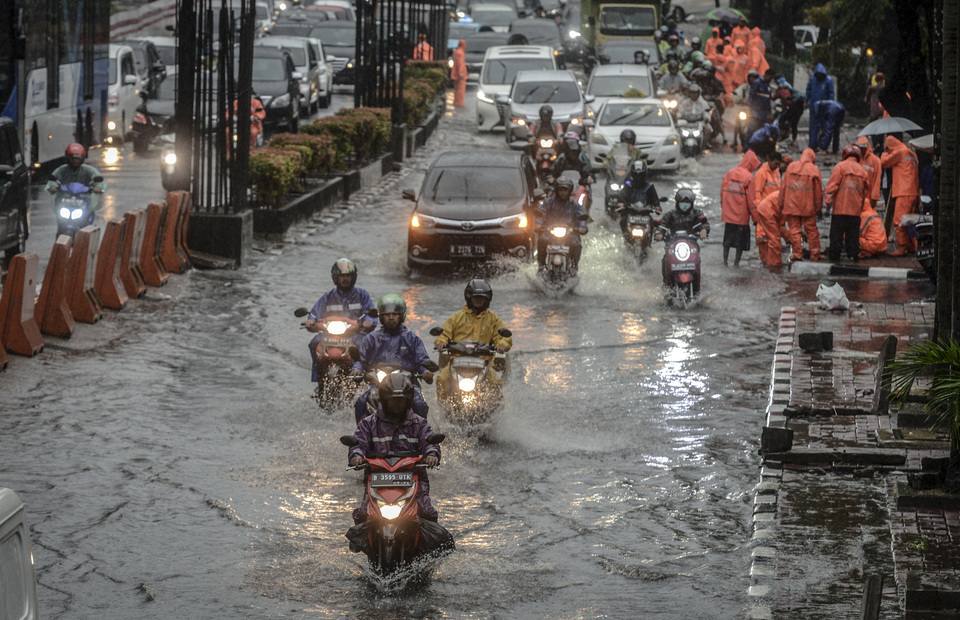 Pada musim hujan, cuaca di Jakarta panas dan lembab. Ada hujan keras.
In the weat season, the weather in Jakarta is hot and humid. There is heavy rain.

Suhu maksimum kira-kira 30 derajat dan suhu minimum kira-kira 23 derajat.
The maximum temperature is approximately 30 degrees and the minimum temperature is approximately 23 degrees.
Bagaimana cuaca di Australia?How is the weather in Australia?
Find and paste a picture of four Australian cities with a different season each. 
Write the name of the season and the city.
Write sentences for each picture in Indonesian.
Tugas – Dikte task – dictation
Dengarkanlah dan tulislah. (listen and write)
Terjemahkanlah. (translate)
Weather Report
Today in ……
Laporan Cuaca
Hari ini di …...
Adapted from: Languages Online, Berita cuaca, https://www.education.vic.gov.au/languagesonline/indonesian/sect28/no_08/no_08.htm
[Speaker Notes: Hari ini di Medan cerah dan berangin. Suhu maksimum 27 derajat. Cuaca cerah dan panas di Padang. Suhu maksimum 31 derajat. Hujan di Jakarta. Suhu maksimum tiga puluh lima derajat. Di Ambon cuaca berangin dan lembab. Cuaca sangat panas dan cerah di Kupang, 34 derajat. Hari ini dingin dan berhujan di Sydney. Suhu maksimum 15 derajat. Di Melbourne sangat dingin dan berangin. Suhu maksimum 8 derajat. Suhu minimum 0 derajat. Hari ini bersalju di Hobart.]
Tugas – PowerPoint (task - PowerPoint)
Slide 1: Judul = “Cuaca di….”. Pililah negeri.                                                                                                                            Title (The weather in…). Choose a country.
Slide 2: Judul = “Peta”. Carilah peta dan label lima kota yang besar di negeri itu.                                                                                 Title (Peta). Find a map and label five big cities (at least five) in that country. 
Slide 3: Judul = “Musim di …..”. Tulislah.  Berapa musim di ….? Carilah gambar dan labelnya. Kapan musim-musimnya berlangsung?                                                                                                                                                                                Title (Seasons in …). Write. How many seasons in your chosen country? Find pictures and label them in Indonesian. When does each season take place?
Slide 4: Judul = “Laporan Cuaca”. Gunakanlah peta sekali lagi. Carilah gambar untuk menunjukkan cuaca hari ini di kota-kota besar.                                                                                                                                                                      Title (Weather Report & Date). Use your map again. Find images to show what the weather is like in each city today. Insert them on the map. 
Slide 5: Judul = “Kota #1”. Fokus di satu kota saja. Tulislah tanggal hari ini. Bagaimana cuaca hari ini? Besok?  Tulislah kalimat dalam Bahasa Indonesia. Insert gambar yang cocok.                                                                                                 Title (City #1). Focus on one city only. Write today’s date. What is the weather like today? Tomorrow? Write sentences in Indonesian. 
Slide 6: Judul (Kota #2). Fokus di satu kota saja. Tulislah tanggal hari ini. Bagaimana cuaca hari ini? Besok? Tulislah kalimat dalam Bahasa Indonesia. Insert gambar yang cocok.                                                                                              Title (City #2). Focus on one city only. Write today’s date. What is the weather like today? Tomorrow? Write sentences in Indonesian. Insert pictures that are appropriate.
Buatlah slide yang sama untuk kota-kota lain di peta kamu.                                                                                                 Make slides that are the same for the other cities on your map.
Rekamlah semua slidenya. Record all of the slides.